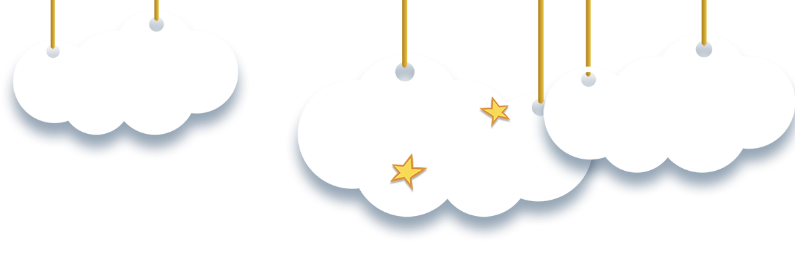 ĐẮK LẮK TỪ ĐẦU CÔNG NGUYÊN ĐẾN THẾ KỈ X
DAWSK LAWKS TỪ ĐẦU CÔNG NGUYÊN ĐẾN THẾ
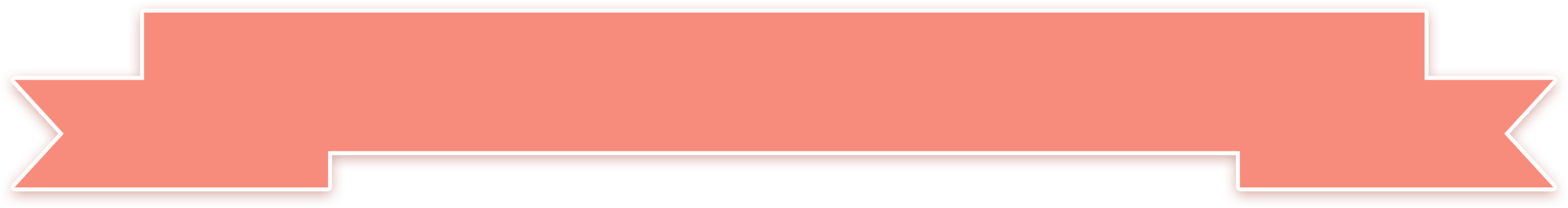 Giáo viên: Phan Văn Phú – THCS Ngô Mây
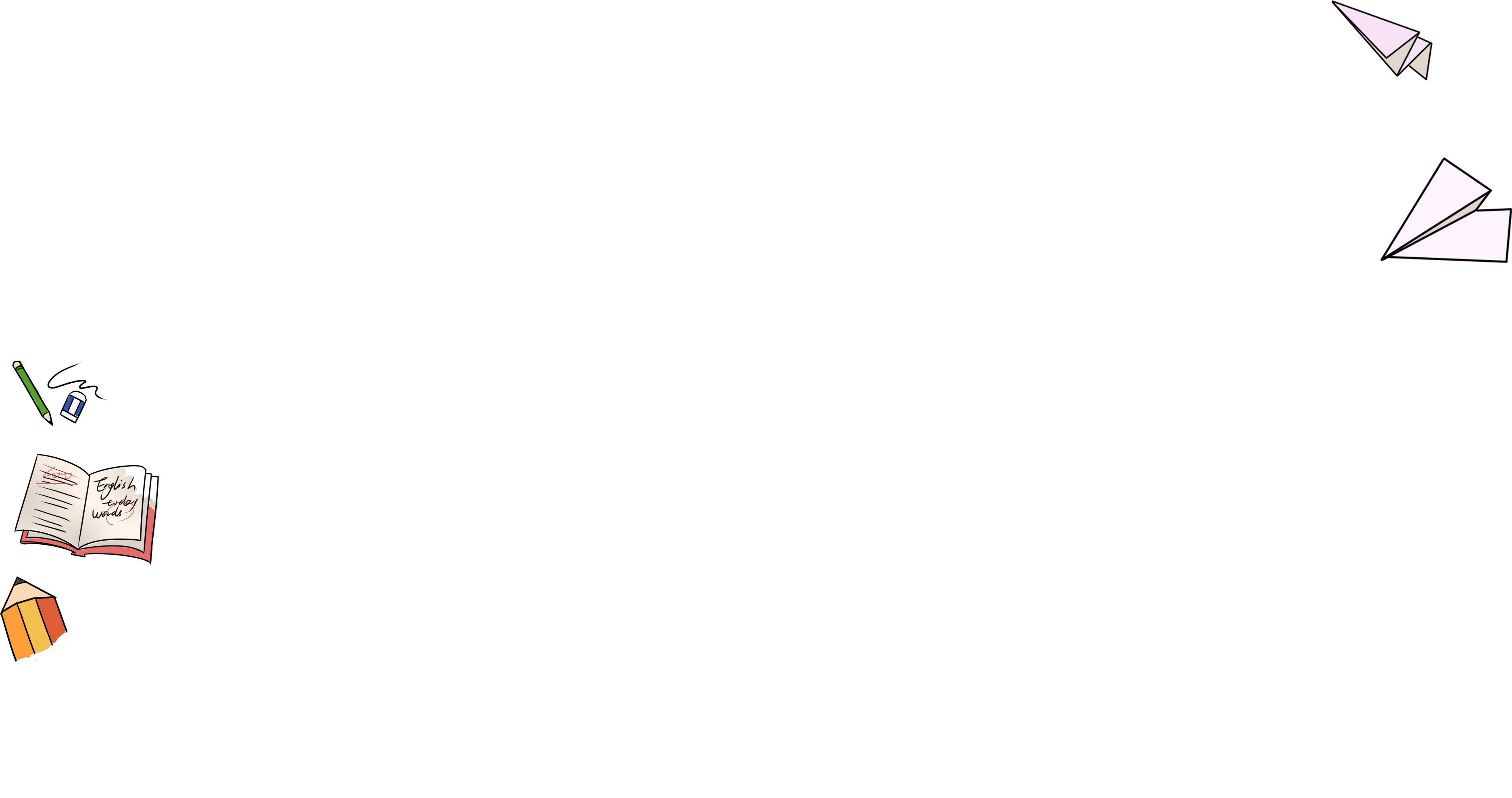 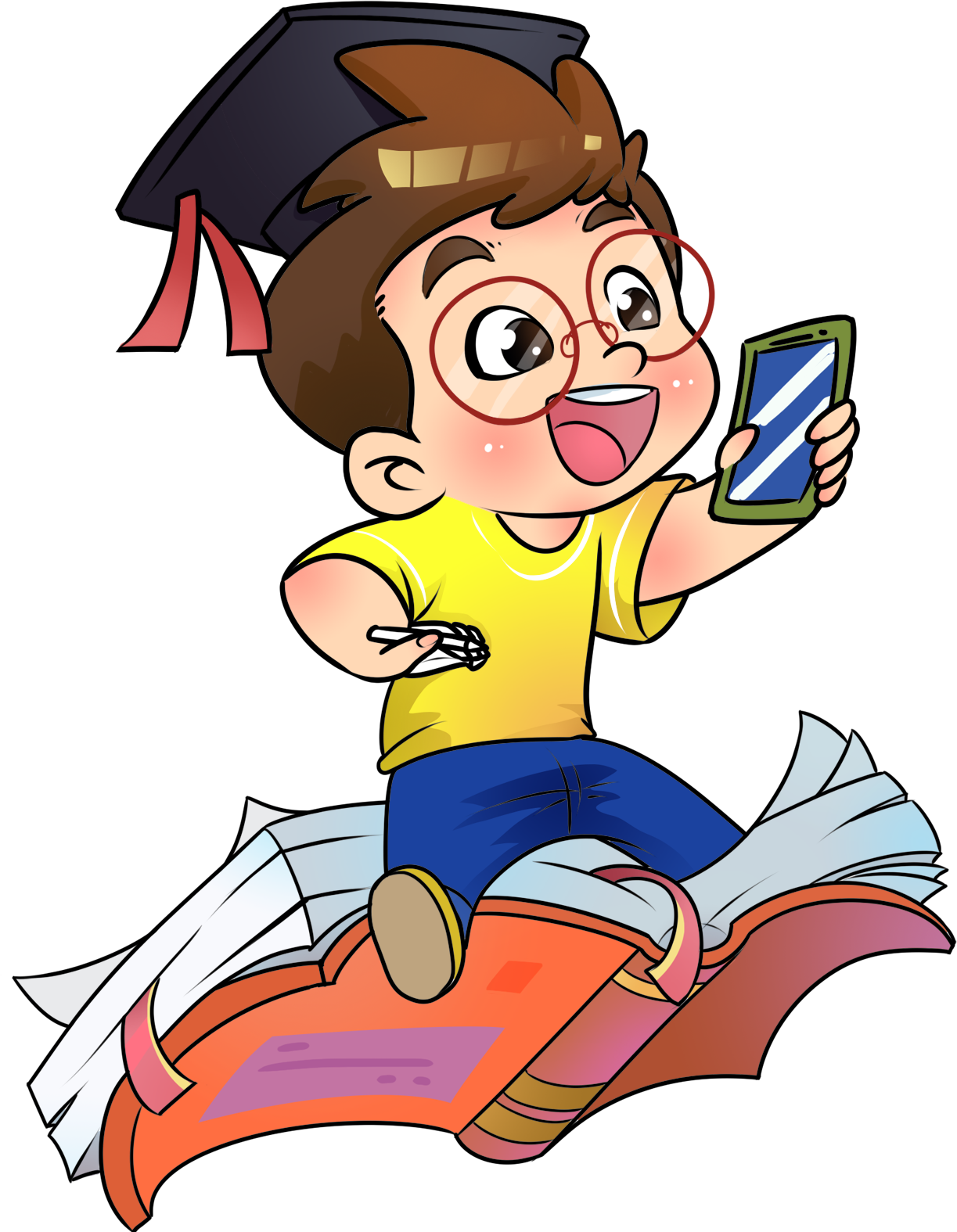 Số tiết: 03 – Day 14/11/2023
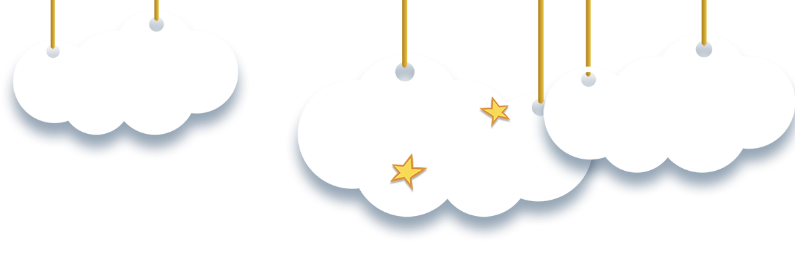 Tự hào, phát huy, gìn dữ giá trị về truyền thống lịch sử Đắk Lắk
Trình bày được Đắk Lắk trong mối quan hệ với các nước láng giềng
Trình bày được tình hình kinh tế – xã hội các buôn làng Đắk Lắk giai đoạn này
01
02
03
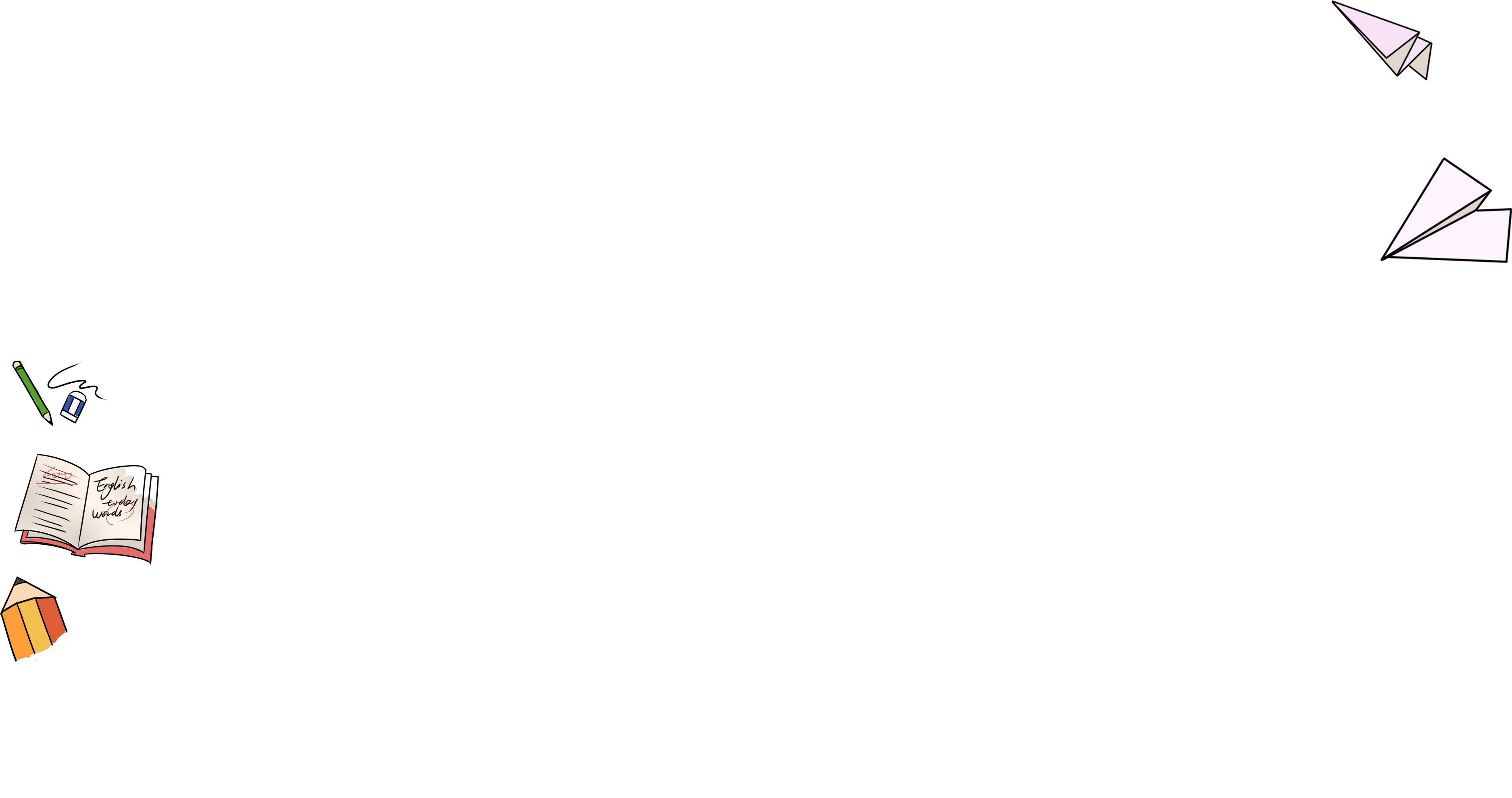 Học xong chủ đề này em sẽ:
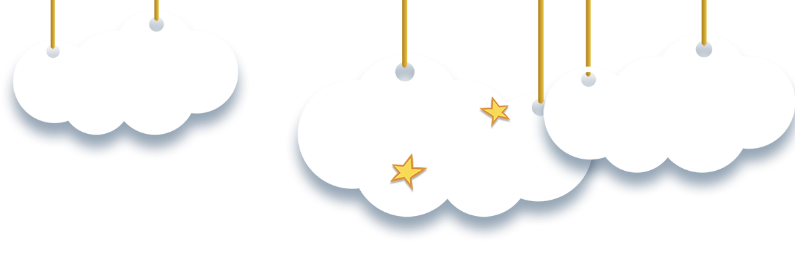 MỞ ĐẦU
MỞ ĐẦU
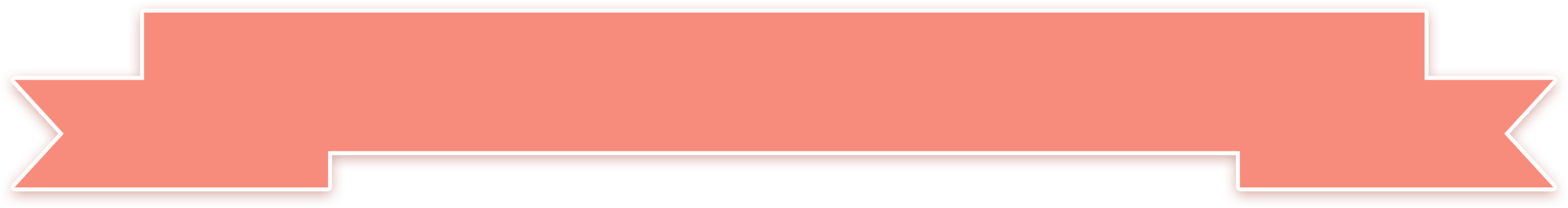 Thảo luận nhóm và thống nhất
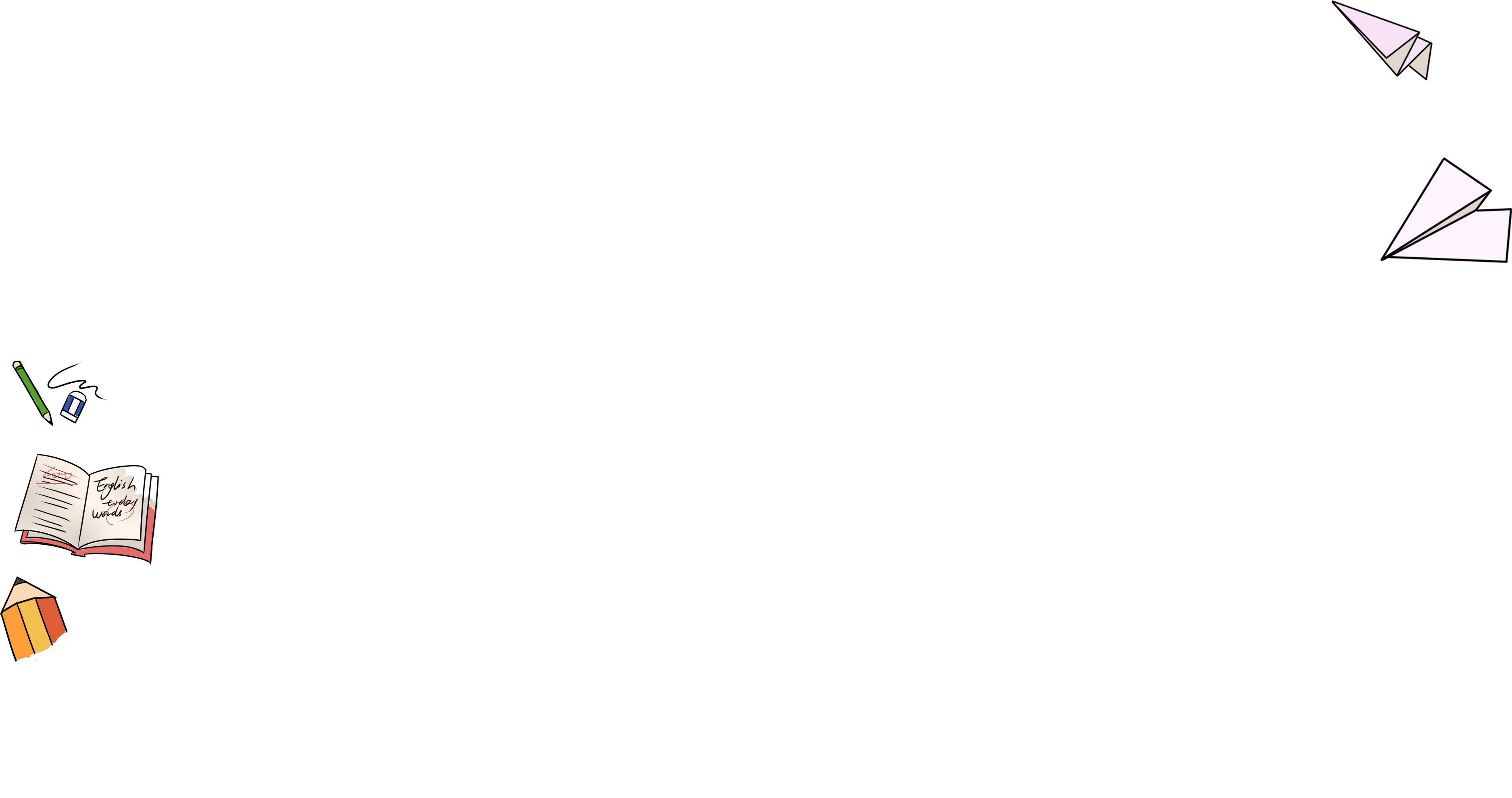 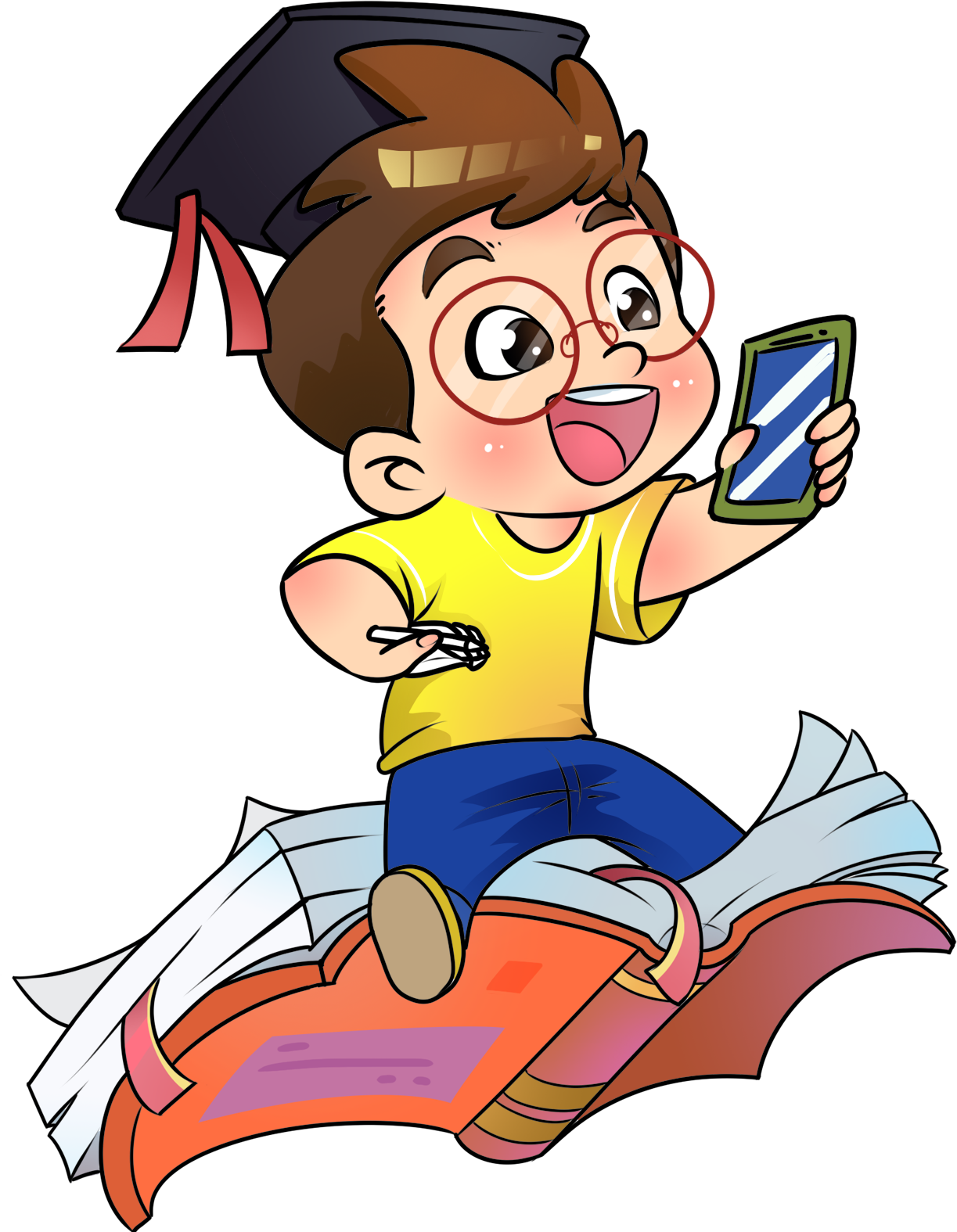 K: Một điều thú vị về Lịch sử Đắk Lắk từ đầu công nguyên đến thế kỷ X
W: 1 điều em muốn biết về lịch sử Đắk Lắk…..
L: Câu trả lời cho câu hỏi cột W
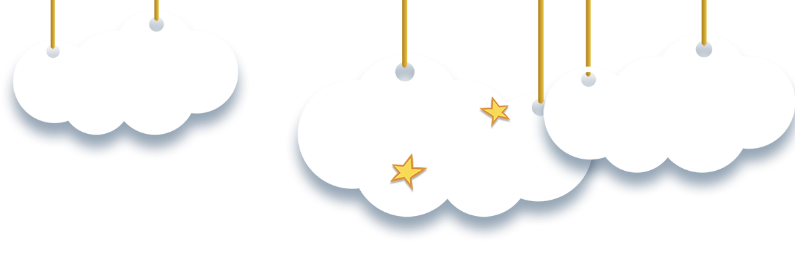 01
KHỞI ĐỘNG
Kết quả thống nhất câu hỏi, trả lời của nhóm
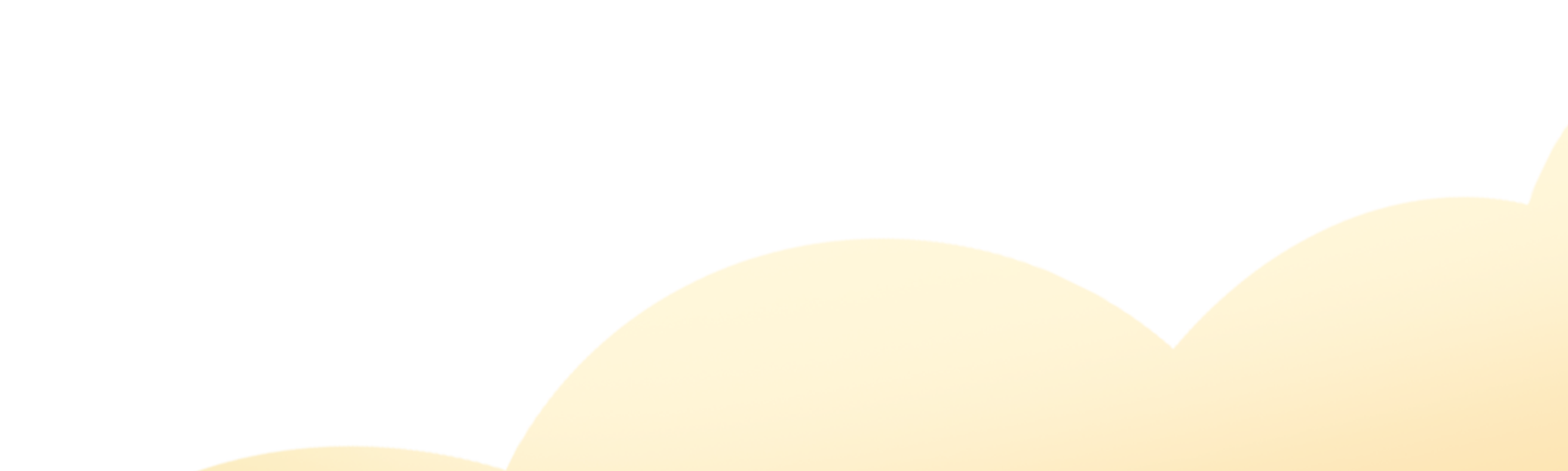 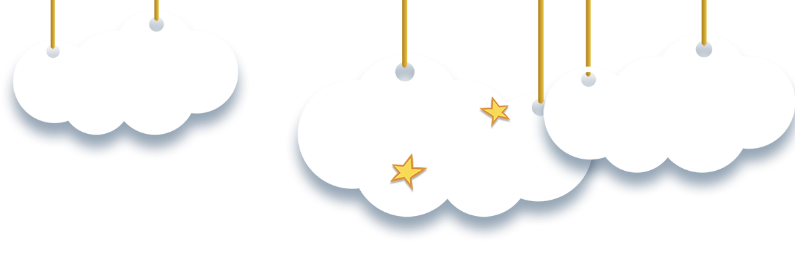 01
TỔNG HỢP Ý KIẾN
KẾT QUẢ THỐNG NHẤT CÂU HỎI, TRẢ LỜI CỦA NHÓM
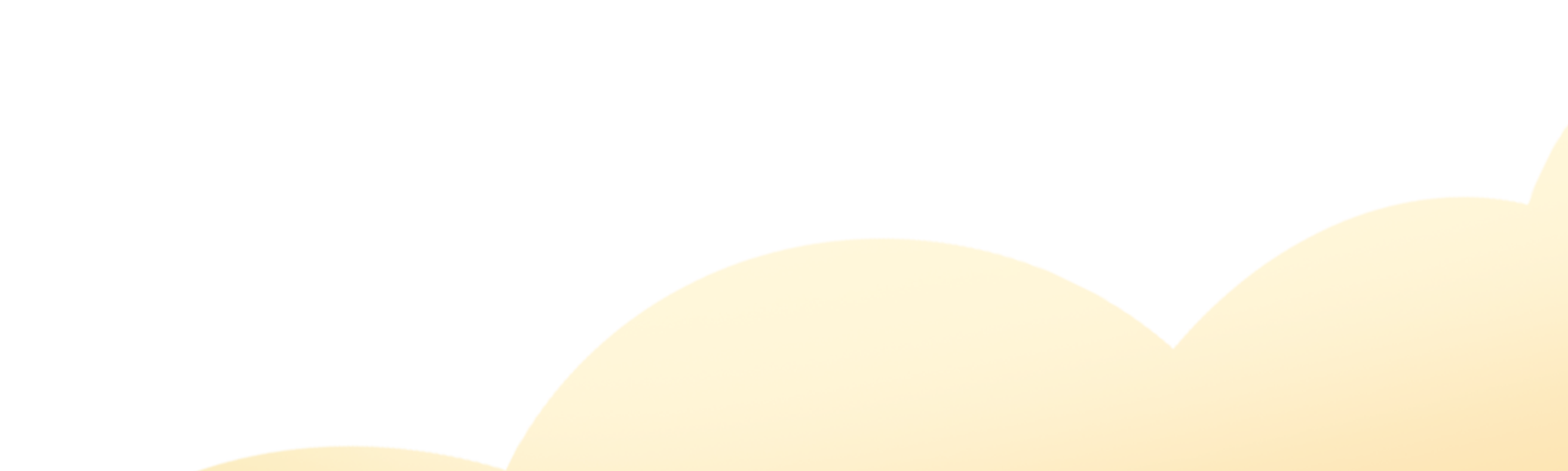 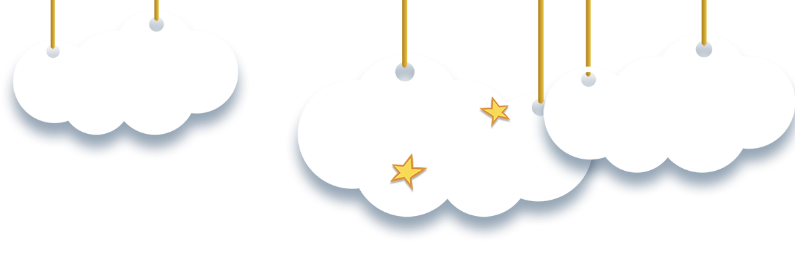 01
01
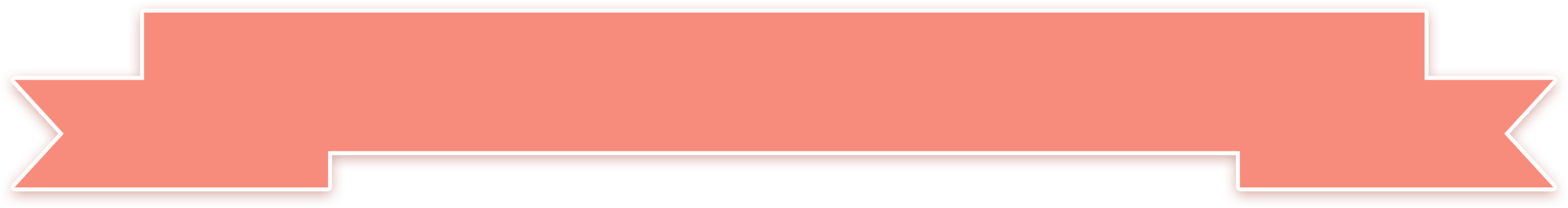 ĐẮK LẮK – TÂY NGUYÊN KHOẢNG 10 THẾ KỈ ĐẦU SAU CÔNG NGUYÊN
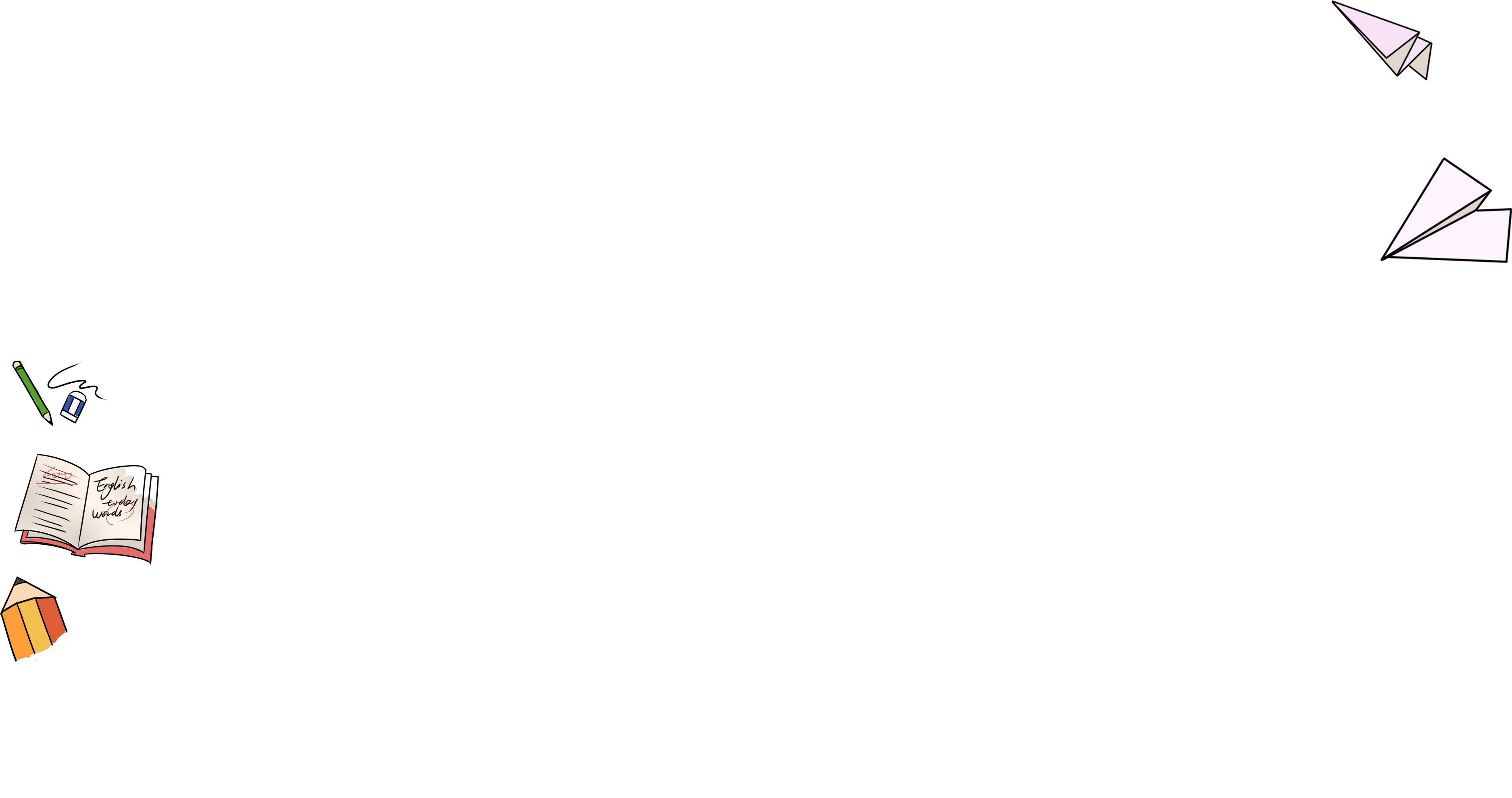 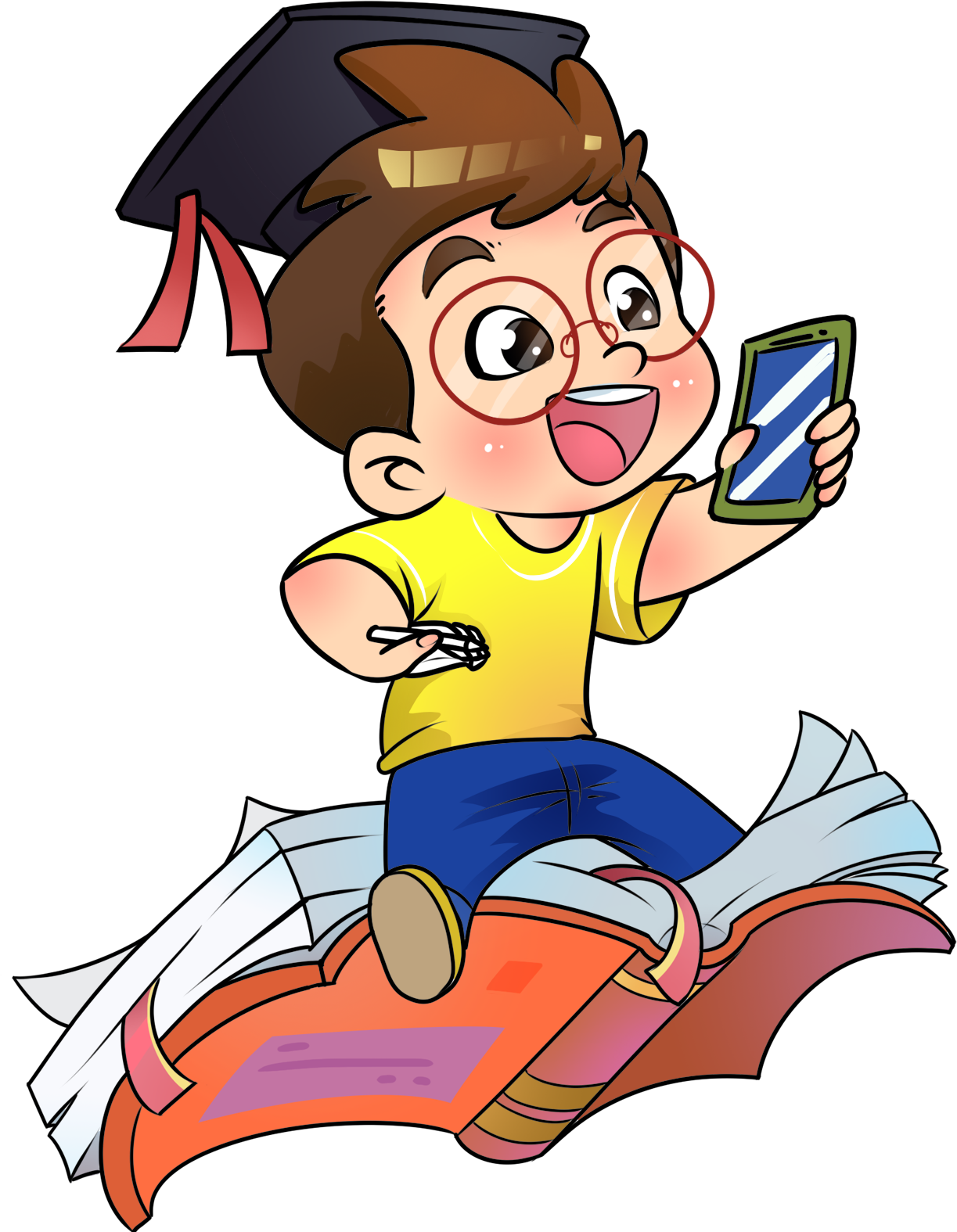 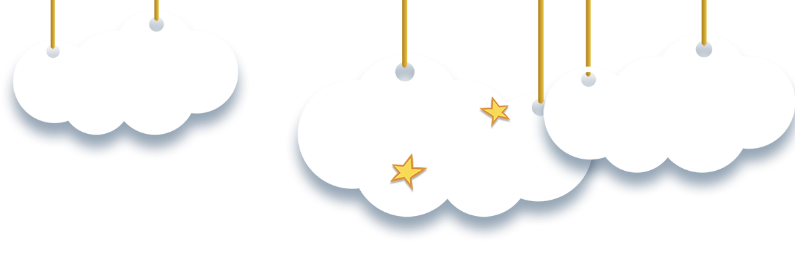 QUAN SÁT BẢN ĐỒ
01
Hình 6.2. Lược đồ hành chính tỉnh Đắk Lắk
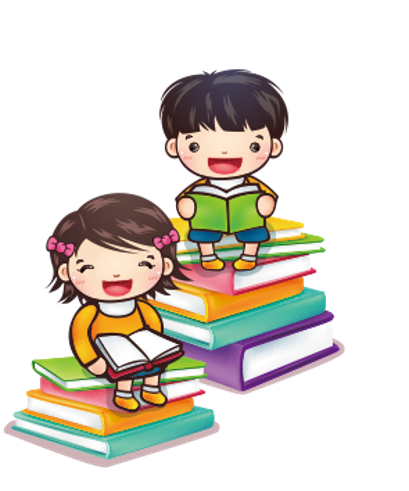 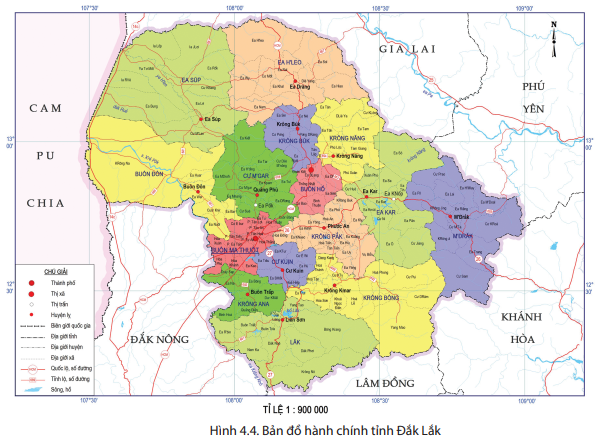 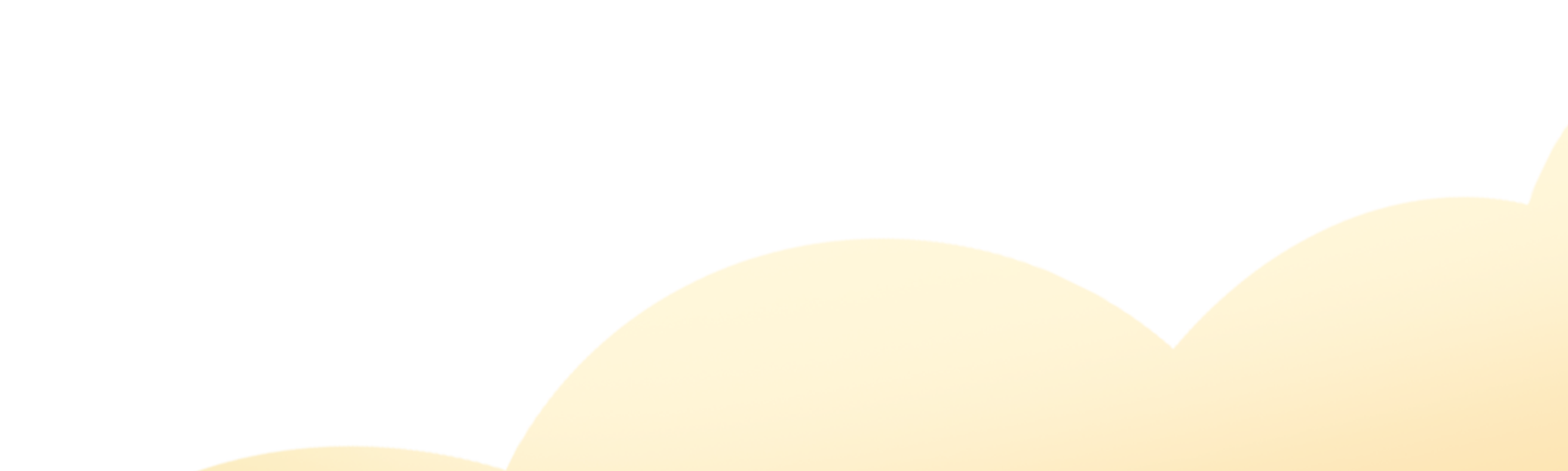 01
ĐẮK LẮK – TÂY NGUYÊN KHOẢNG 10 THẾ KỈ ĐẦU SAU CÔNG NGUYÊN
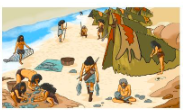 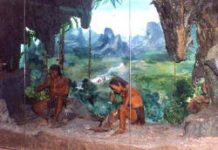 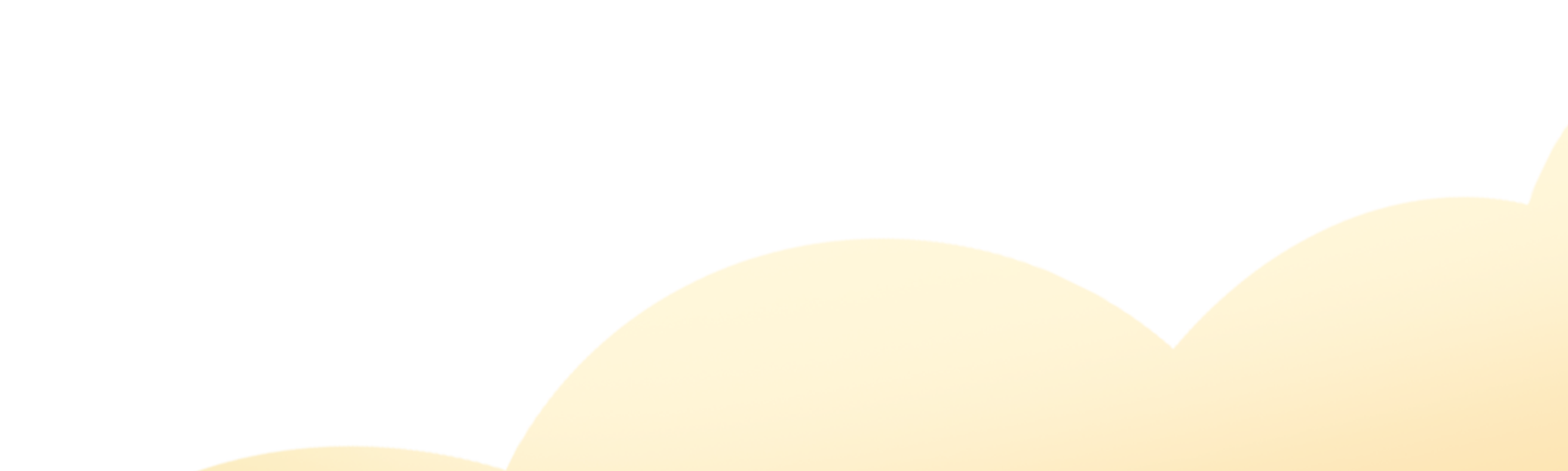 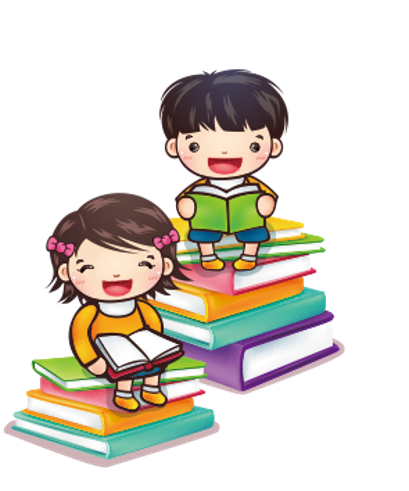 Cuộc sống người nguyên thuỷ ở Đắk Lắk
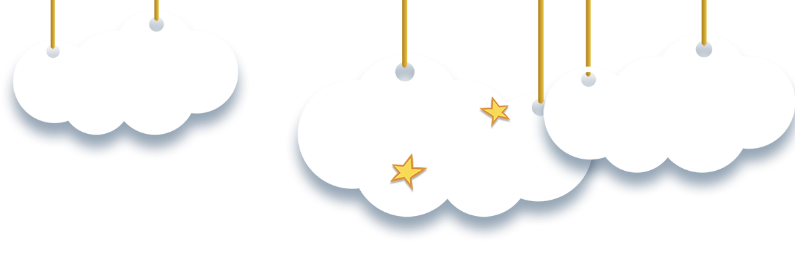 01
ĐẮK LẮK – TÂY NGUYÊN KHOẢNG 10 THẾ KỈ ĐẦU SAU CÔNG NGUYÊN
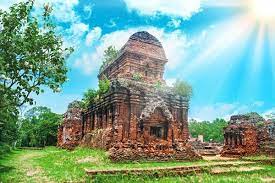 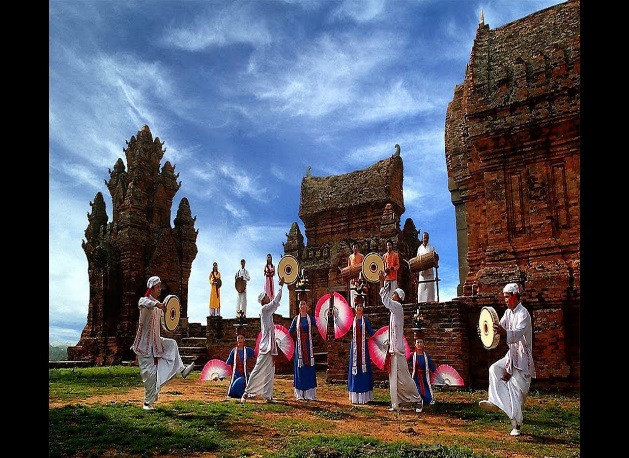 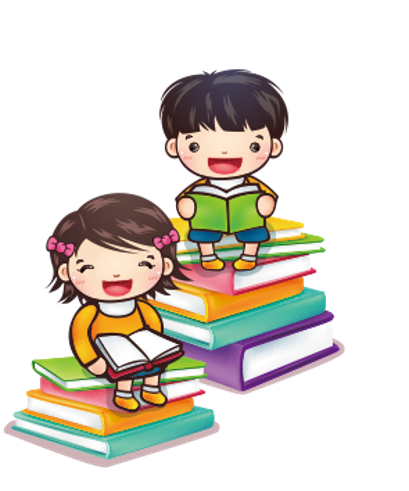 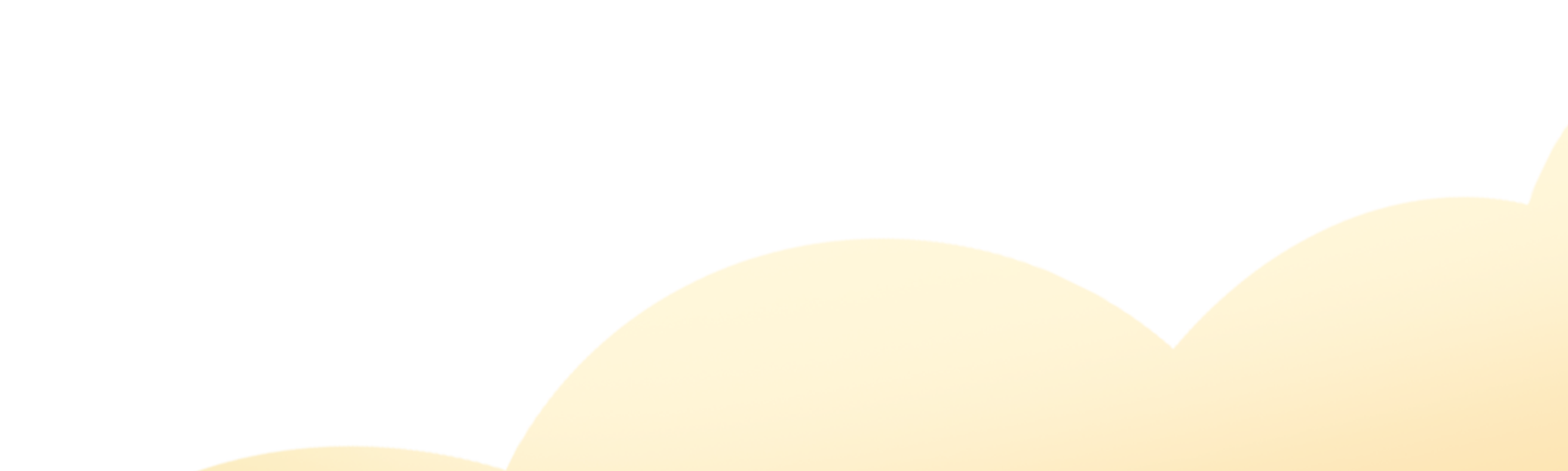 Quan sát hình ảnh, em biết gì về mảnh đất, con người gắn với những hình ảnh trên?
01
ĐẮK LẮK – TÂY NGUYÊN KHOẢNG 10 THẾ KỈ ĐẦU SAU CÔNG NGUYÊN
Ghi nhớ 1
Ghi nhớ 2
Từ đầu công nguyên đến thế kỉ X Đắk Lắk vẫn sống theo
 chế độ Thị tộc, Bộ Lạc
Đắk Lắk sớm có mối quan hệ , trao đổi giao lưu với Cham-pa
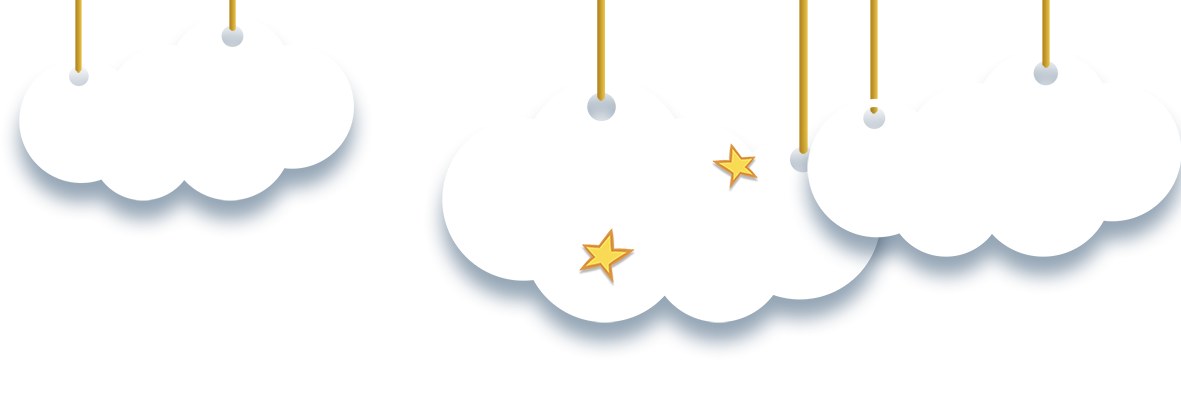 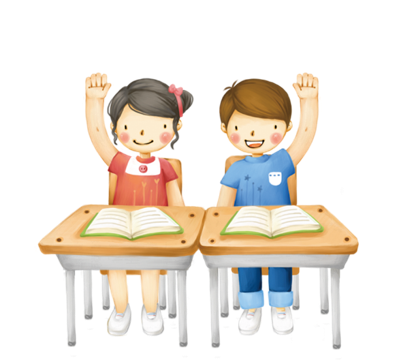 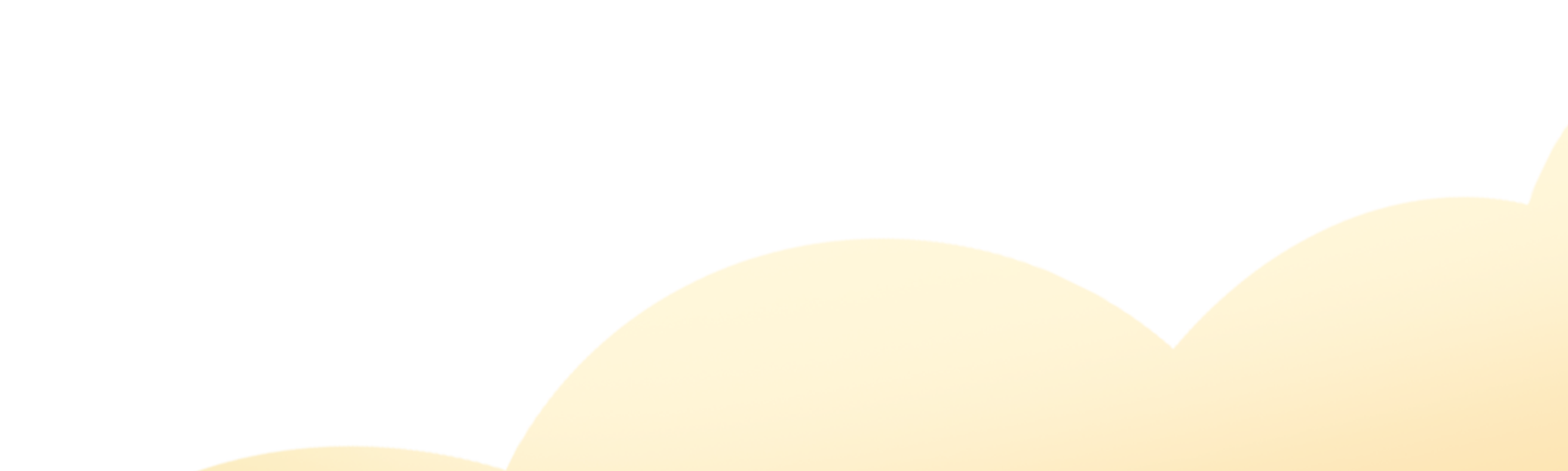 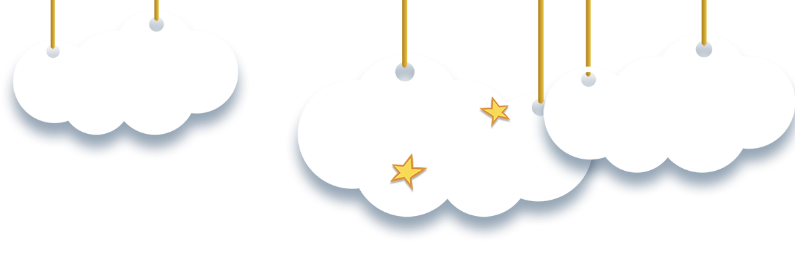 02
02
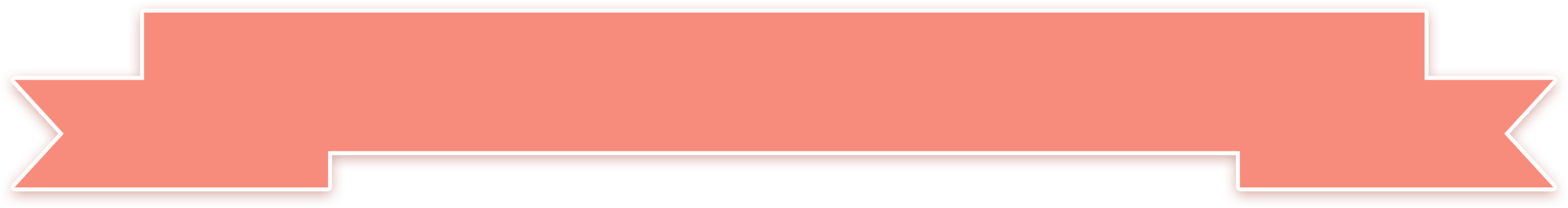 ĐỜI SỐNG KINH TẾ
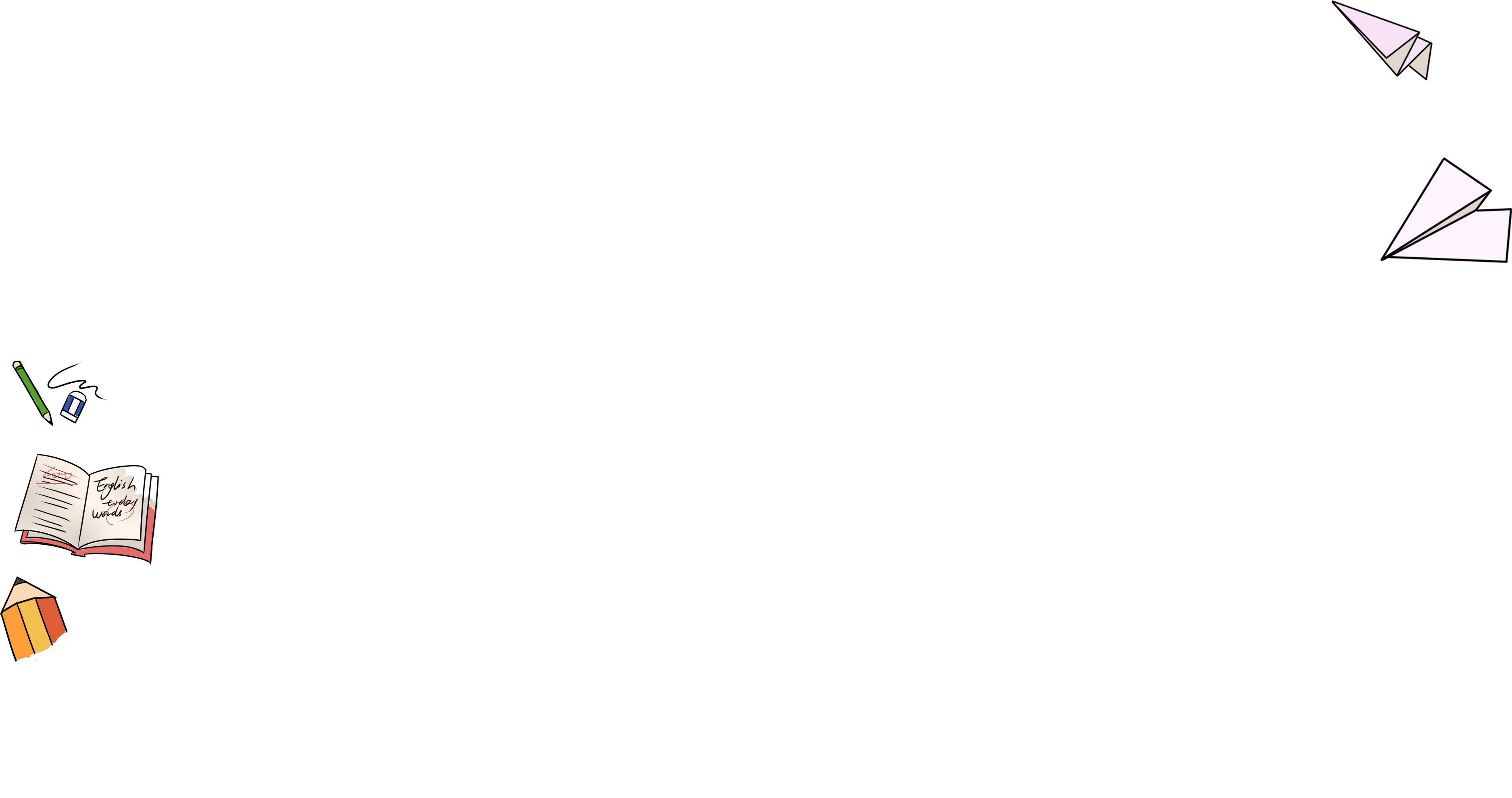 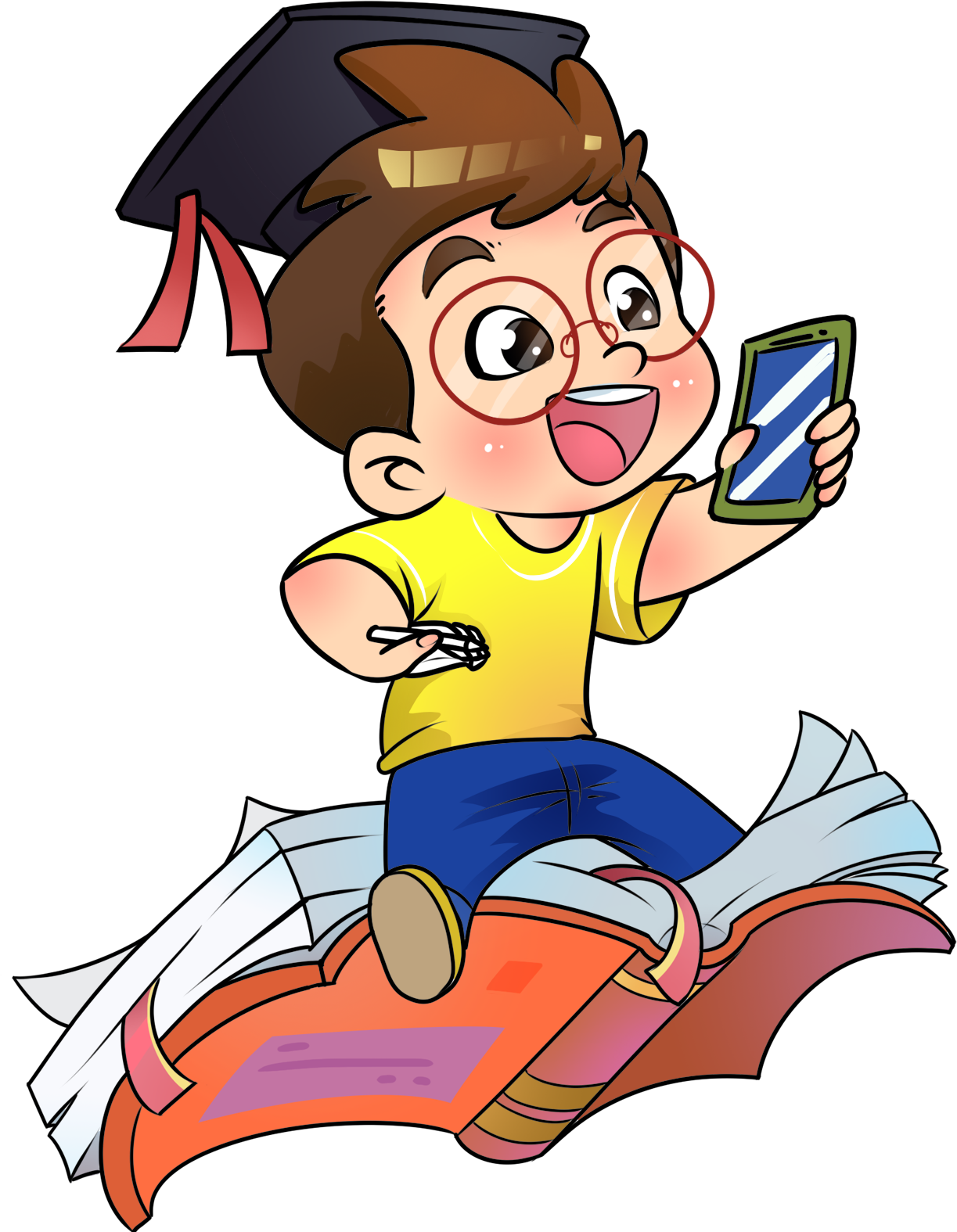 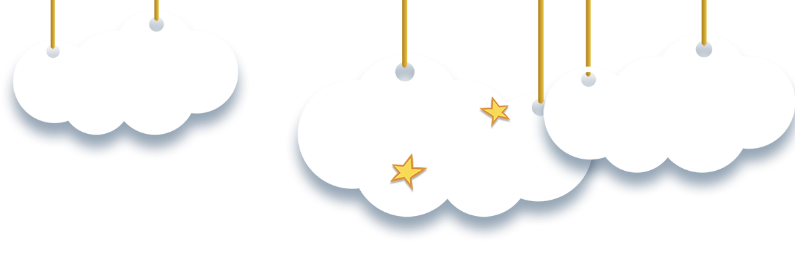 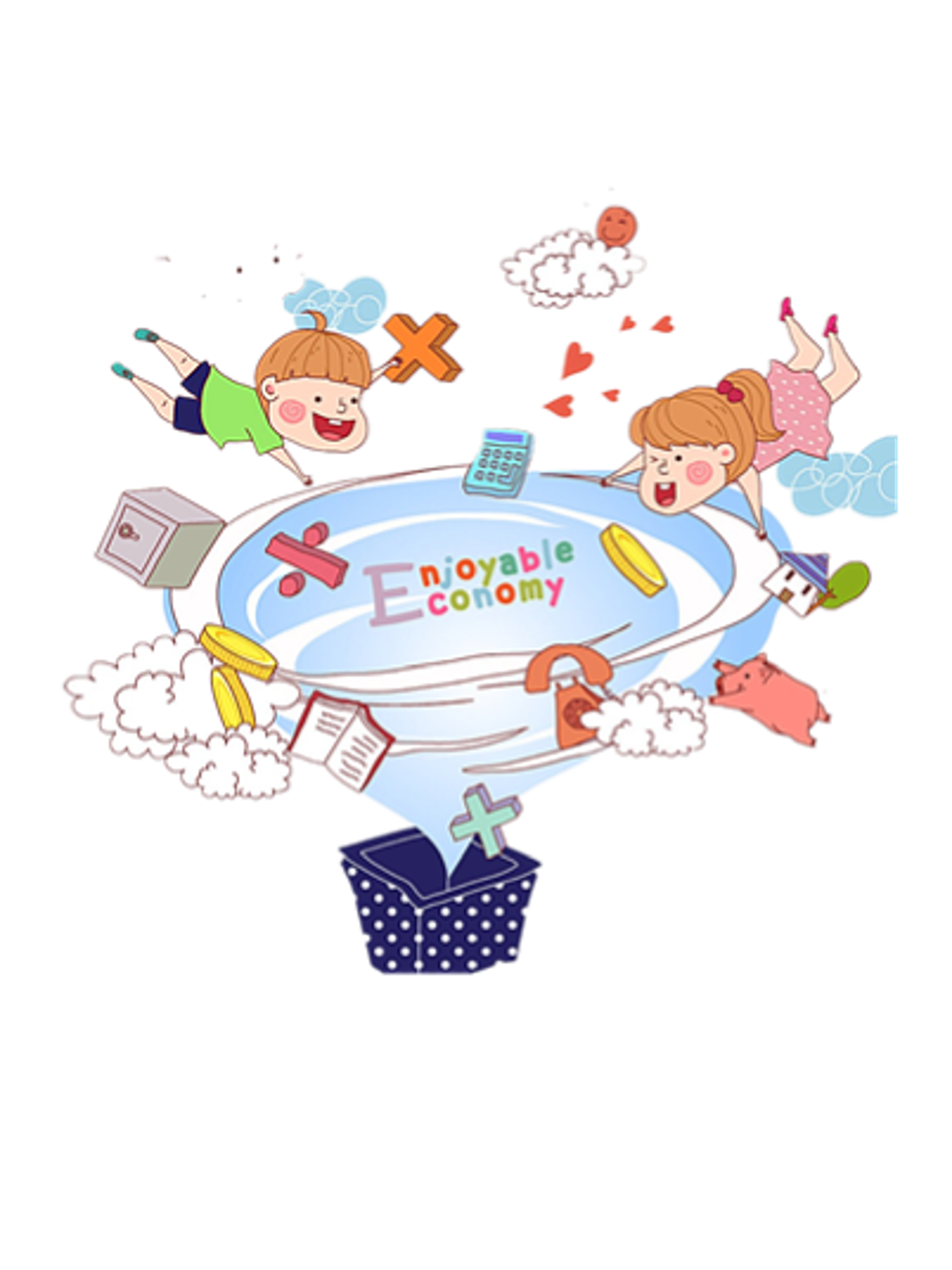 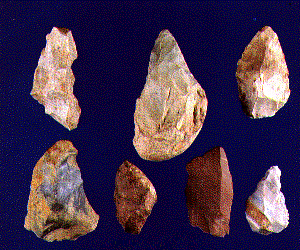 Phát minh ra lửa
Ghè đẽo đá
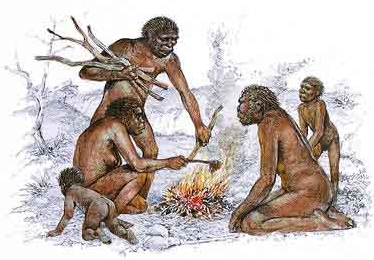 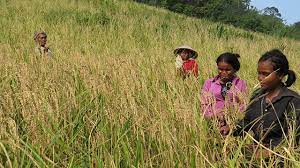 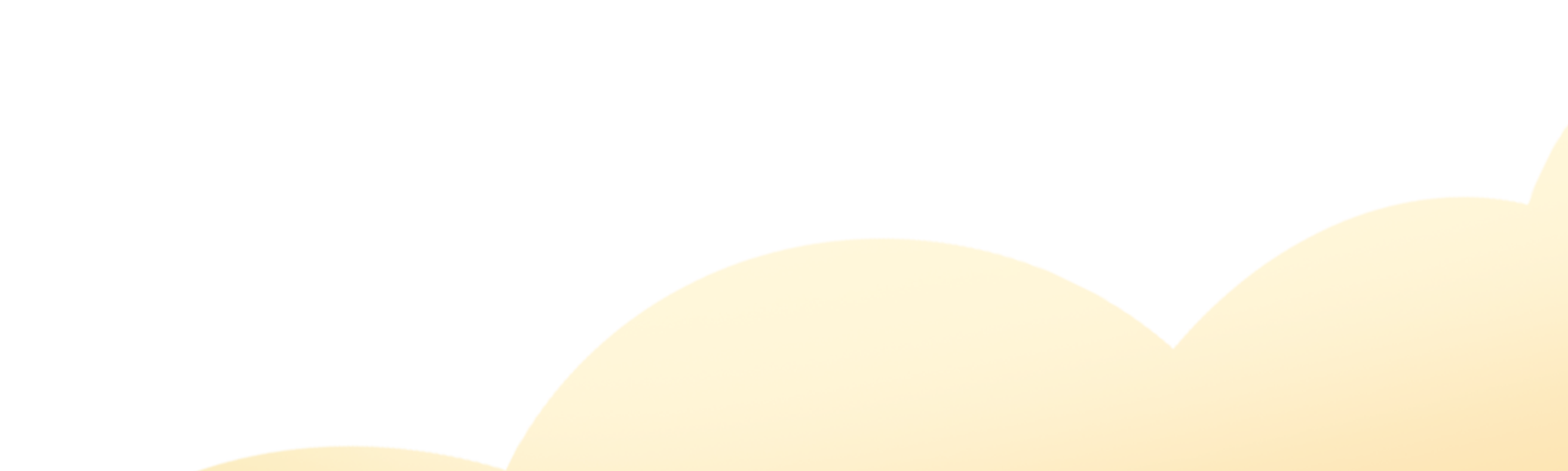 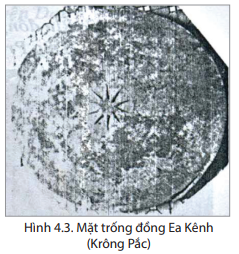 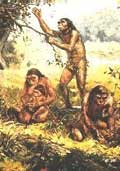 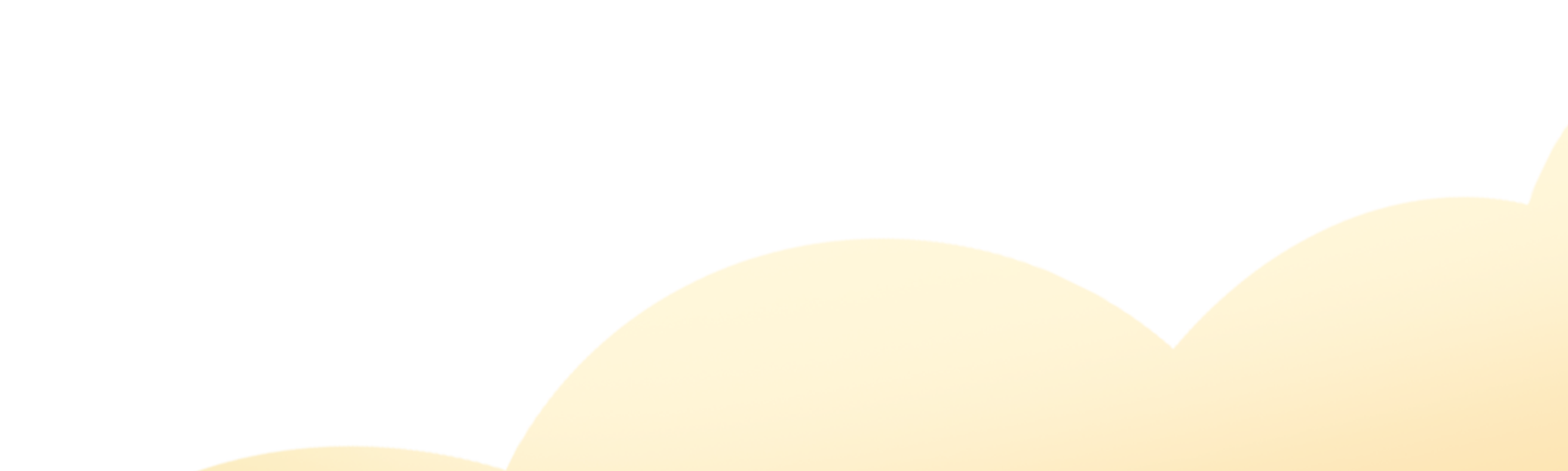 HÁI LƯỢM
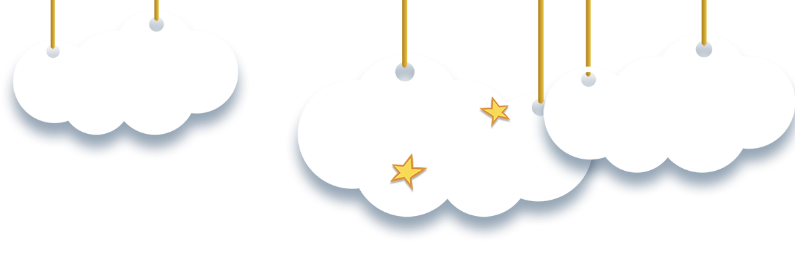 02
GHI NHỚ
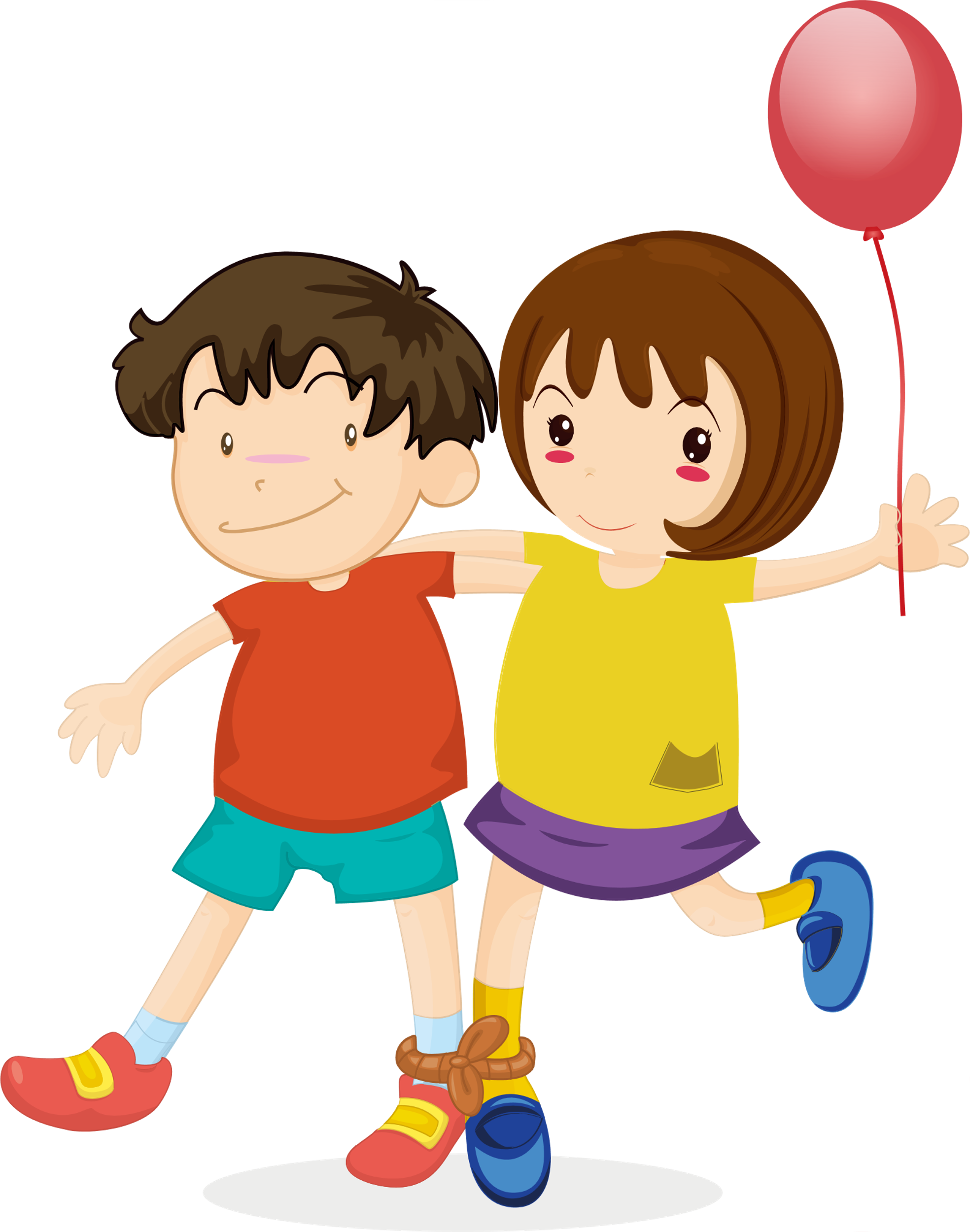 * Nông nghiệp: 
Canh tác nương rẫy trên các địa hình đồi, núi, cao nguyên, thung lũng ven sông, suối
Công việc gieo trồng chỉ tiến hành vào mùa mưa
Cây trồng chính là lúa
* Chăn nuôi:
Chăn nuôi gia sức lớn, gia cầm được tiến hành
* Thủ công: Xuất hiện nghề làm gốm, rèn sắt, đan lát, dệt vải
* sản phẩm săn bắt, hái lượm vẫn giũ vị trí quan trọng
* Hoạt động trao đổi thực phẩm, đồ dùng diễn ra giữa 
cư dân Đắc Lắc và người Việt.
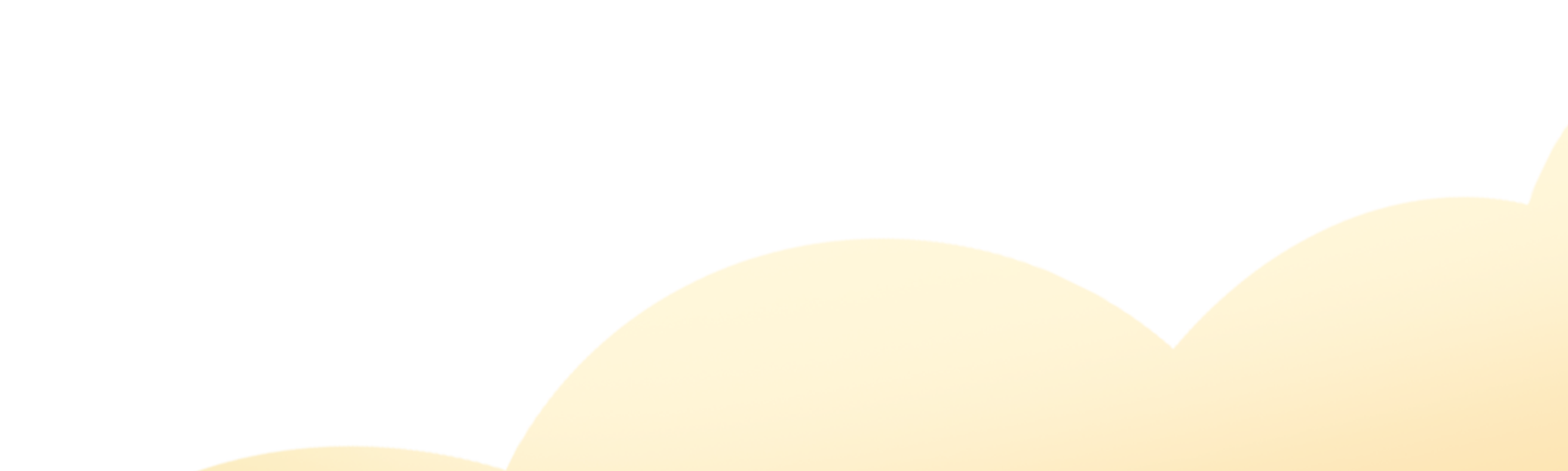 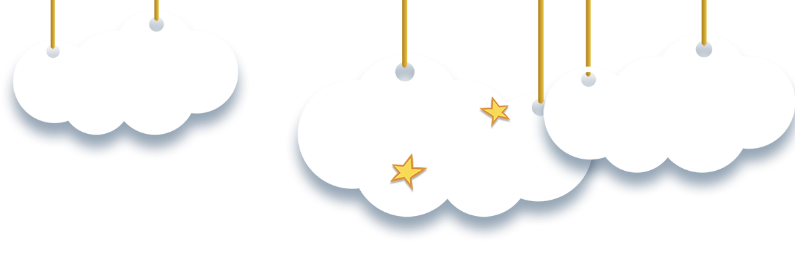 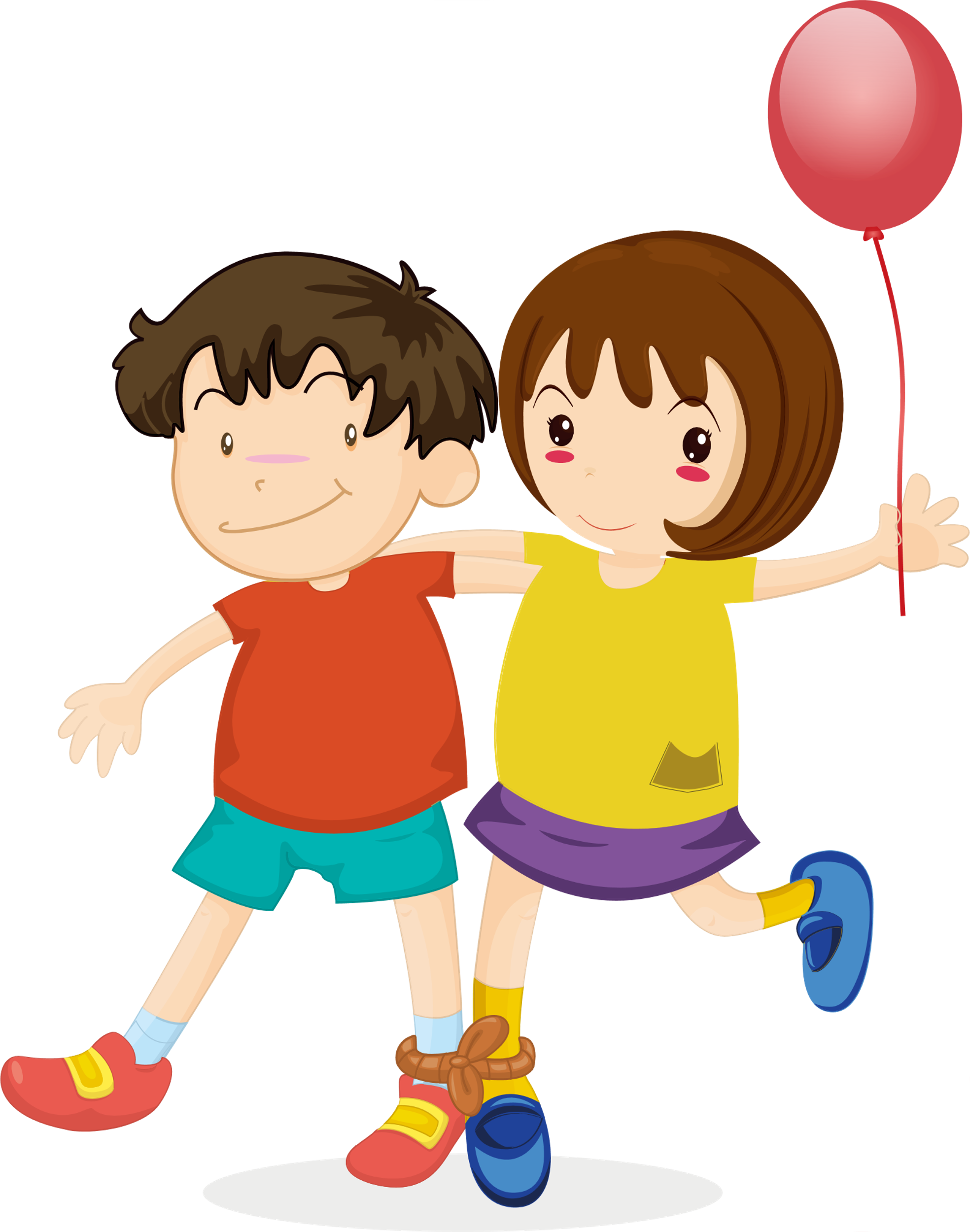 THẢO LUẬN NHÓM
- Thời nguyên thủy ở Đắk Lắk con người cư trú ở đâu?
- Cư dân sống tập trung ở những nơi nào?
 Cơ sở xã hội truyền thống của của cư dân Đắk Lắk là gì?
 Đánh dấu vùng cư trú của cư dân nguyên thủy trên bản đồ 
( Phiếu học tập số 2)
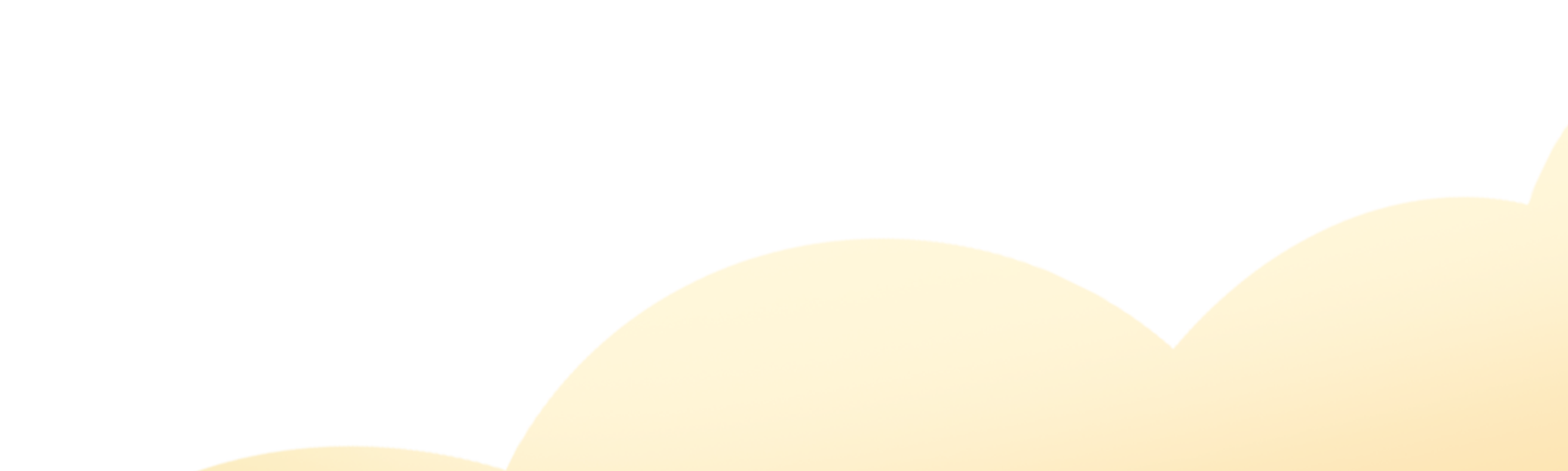 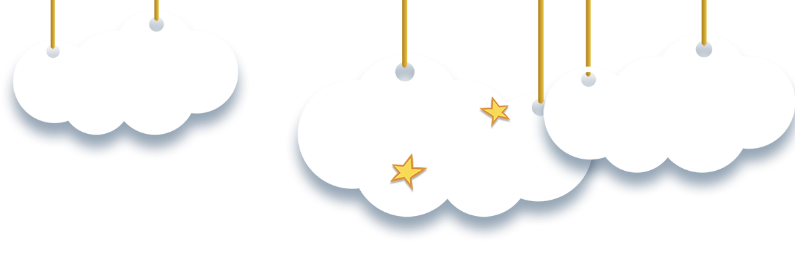 03
03
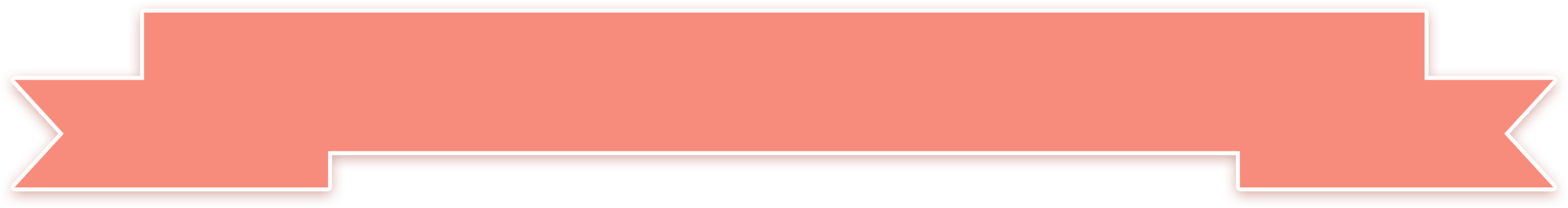 TỔ CHỨC XÃ HỘI
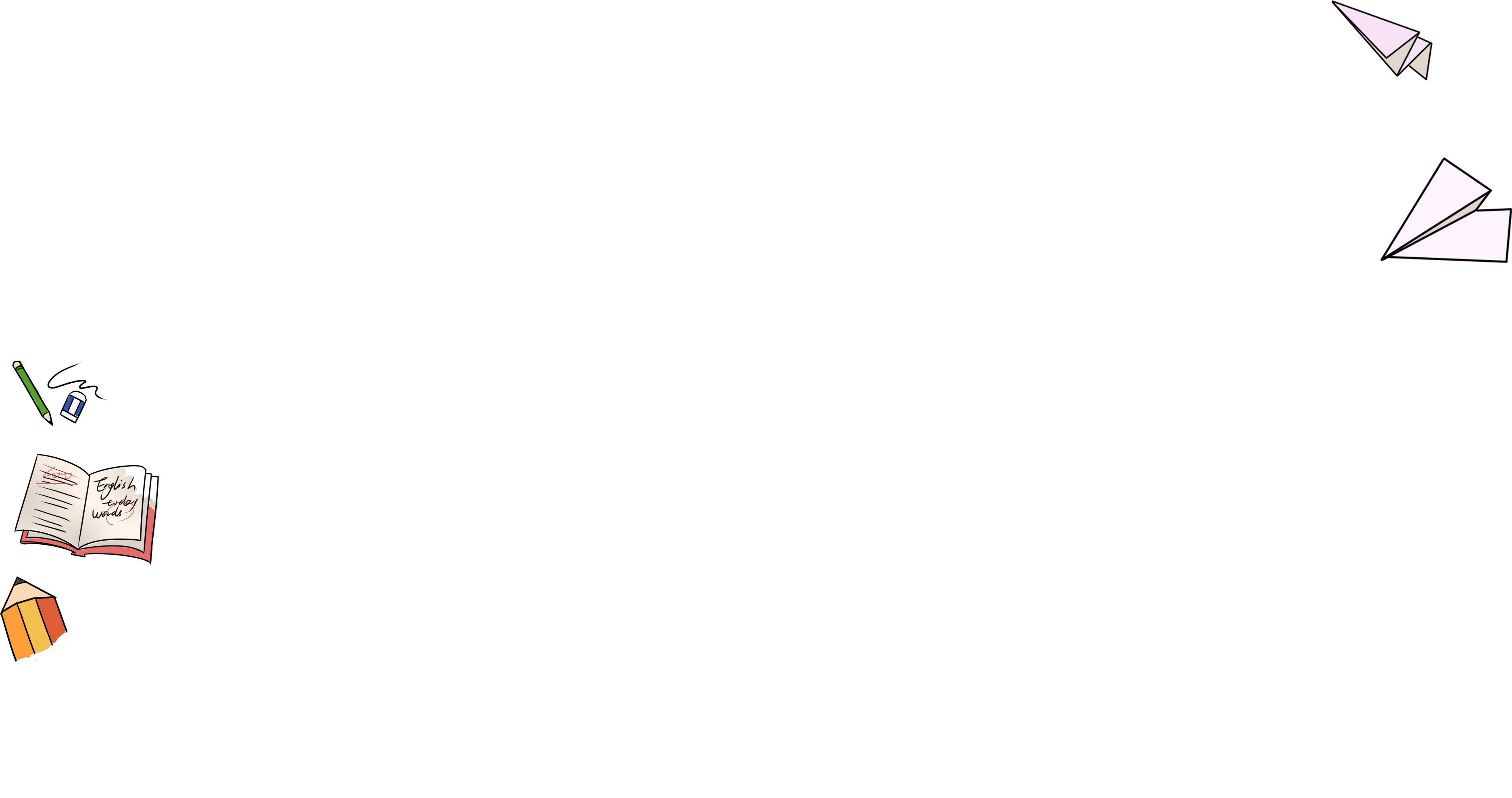 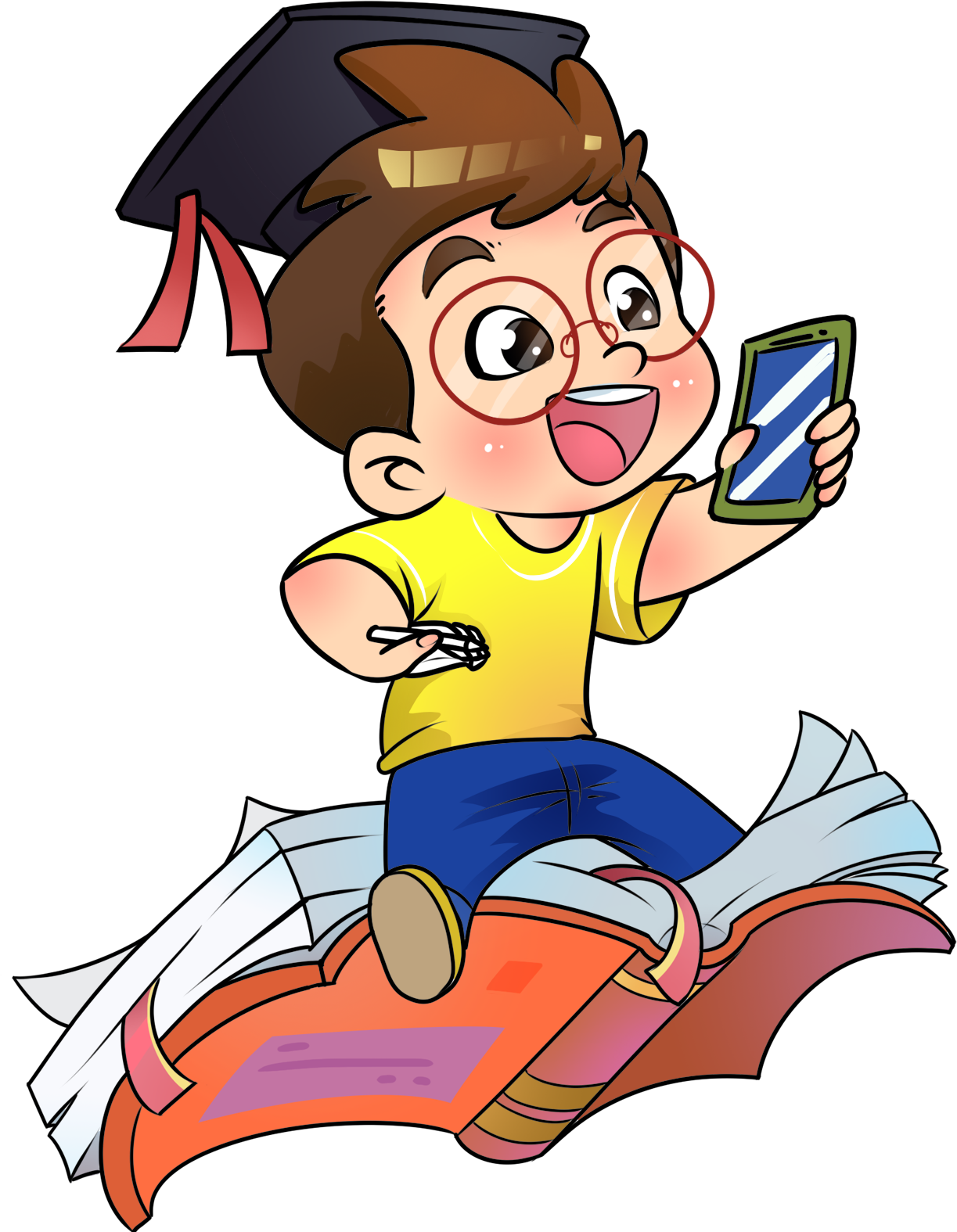 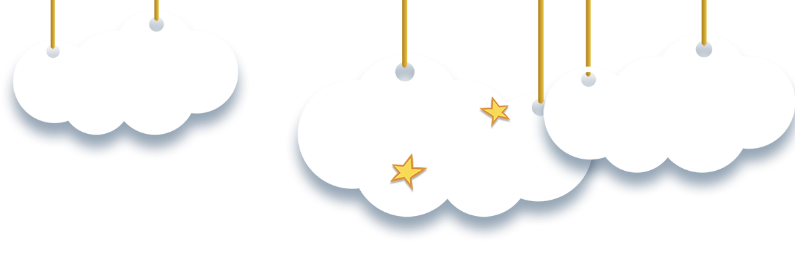 Học sinh:
Nghiên cứu tài liệu (SGK – GDĐP 6
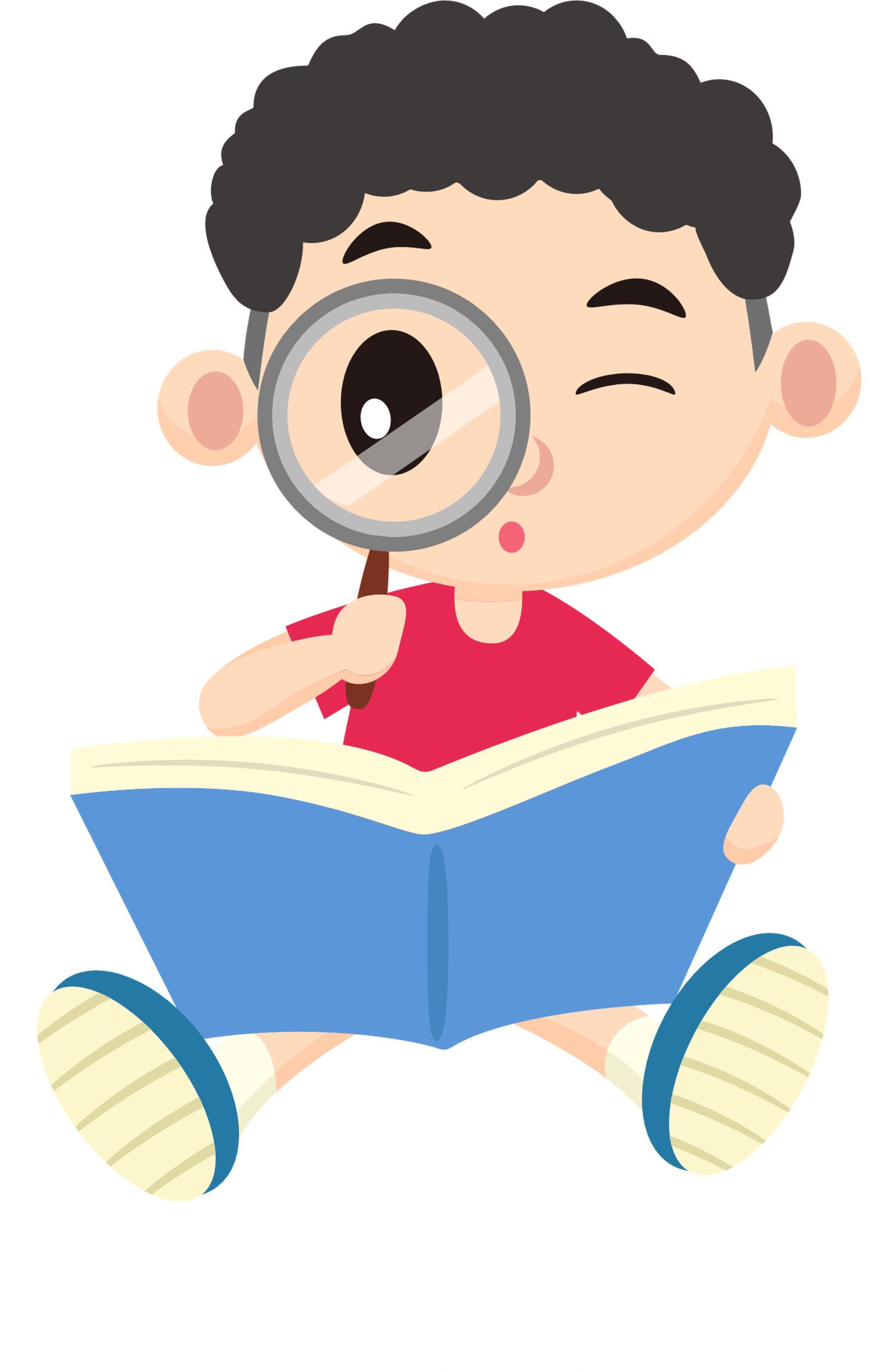 Thảo luận nhóm (3 phút)
03
NHIỆM VỤ HỌC TẬP
Trình bày được những nét chính về  đời sống vật chất và tinh thần của người nguyên thủy ở Đắk Lắk theo sơ đồ Luyện tập 3, trang 23
1
2
3
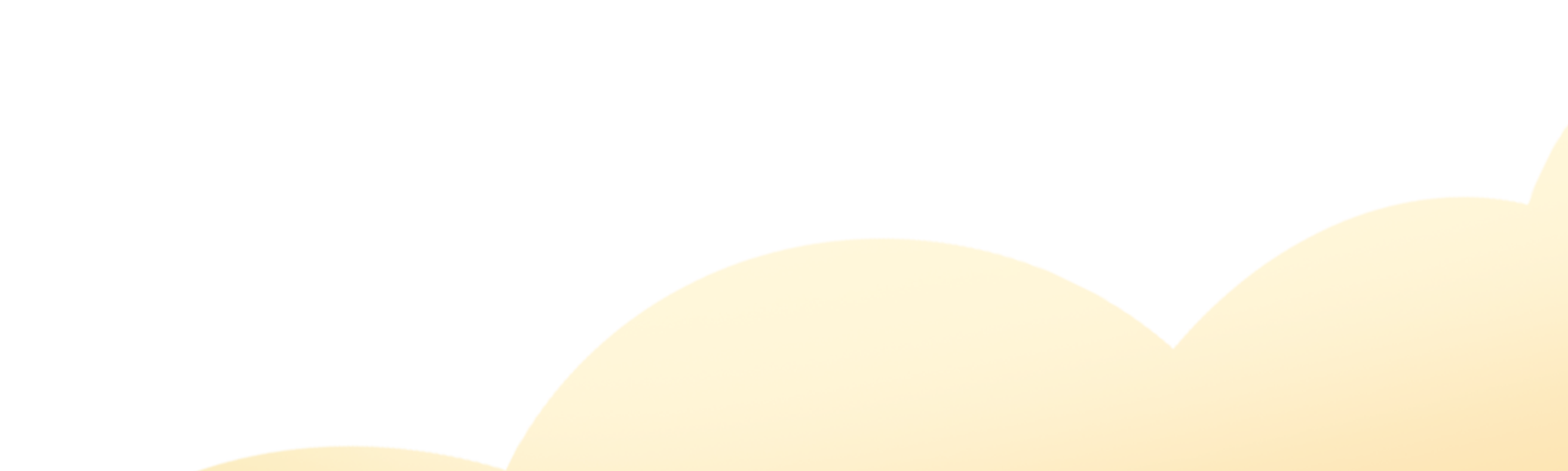 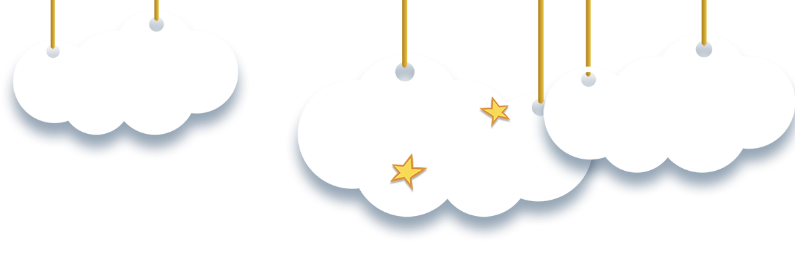 03
SƠ ĐỒ THỰC HIỆN
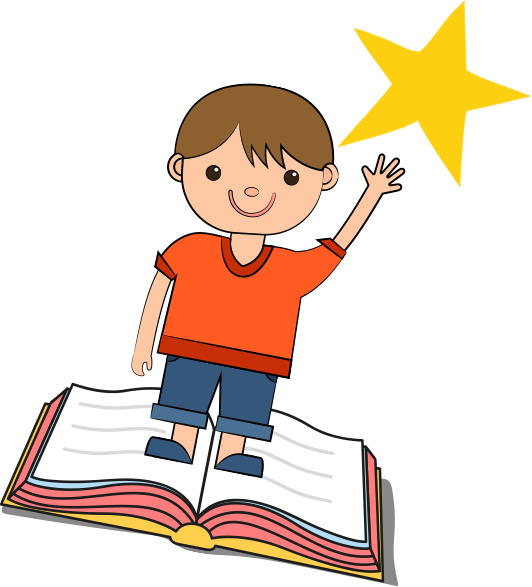 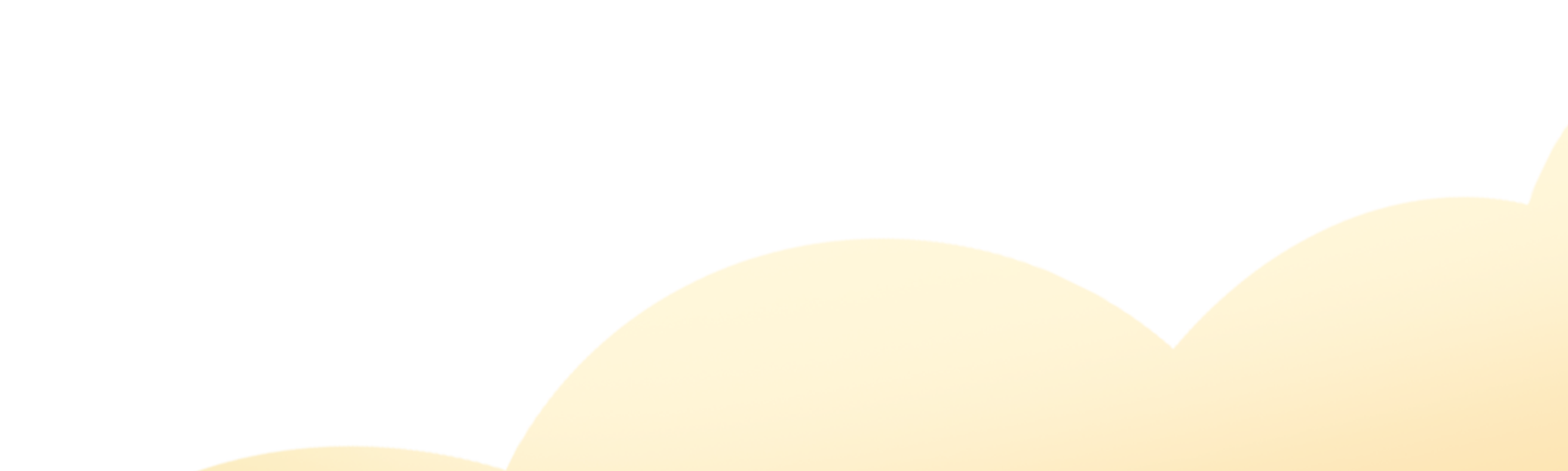 Sơ đồ phần  Luyện tập 3, trang 23
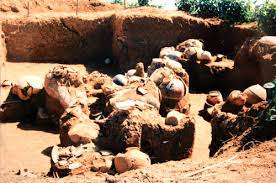 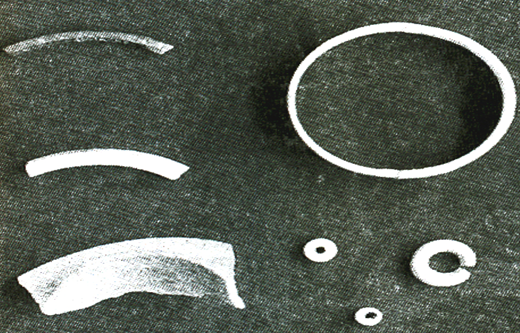 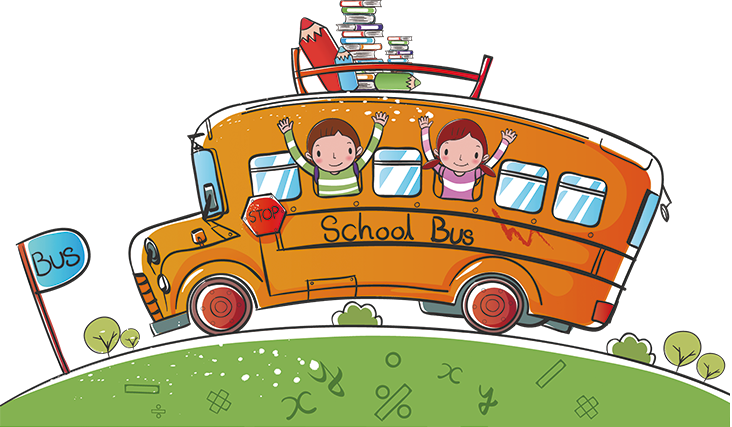 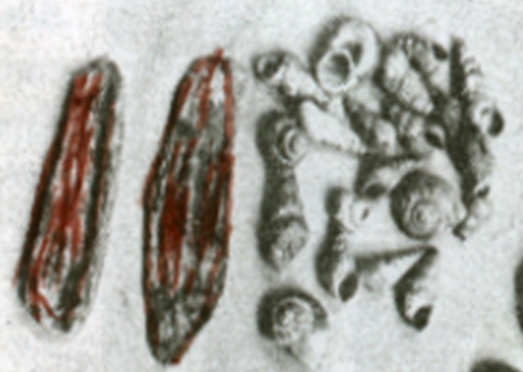 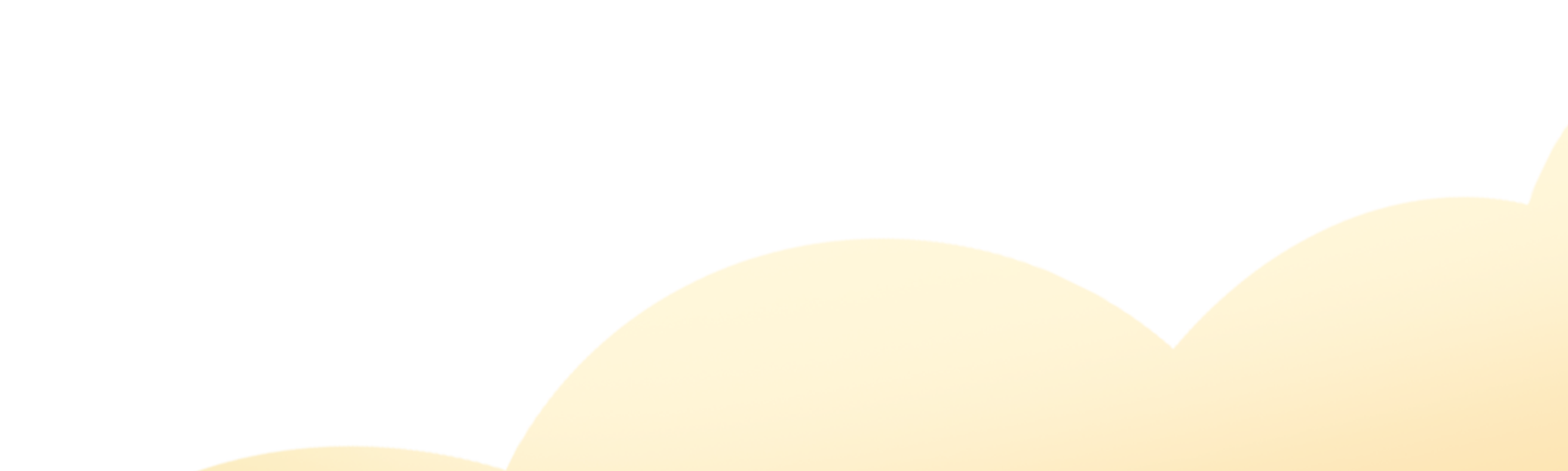 Đồ trang sức bằng đất nung, vỏ sò, vỏ ốc
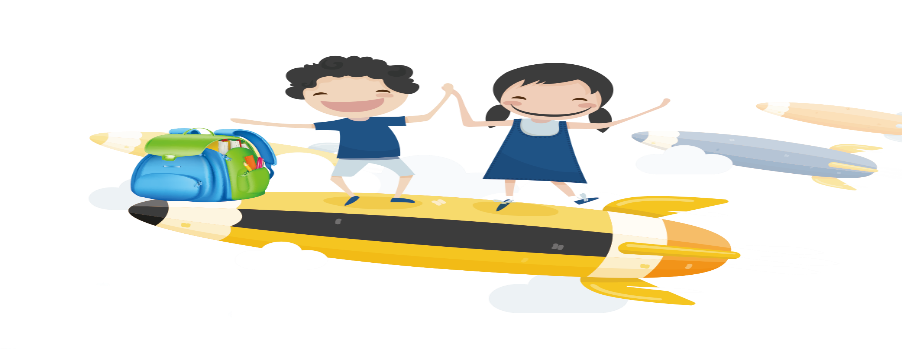 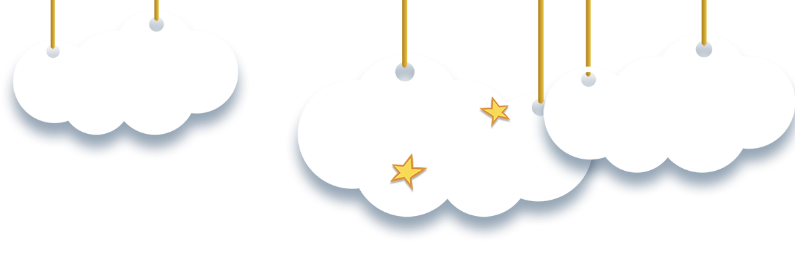 04
04
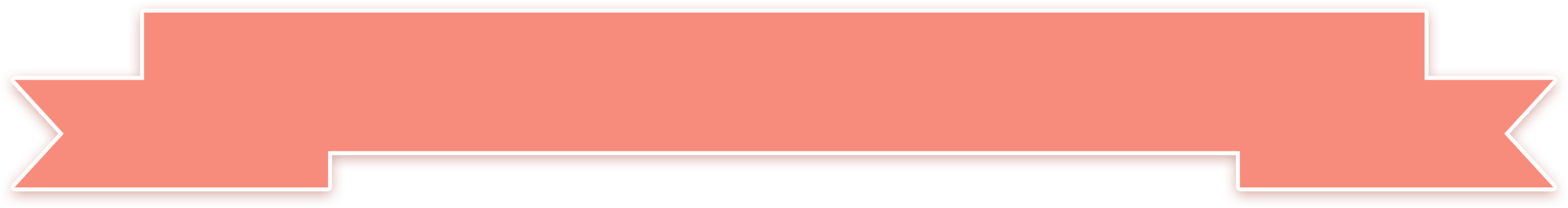 LUYỆN TẬP
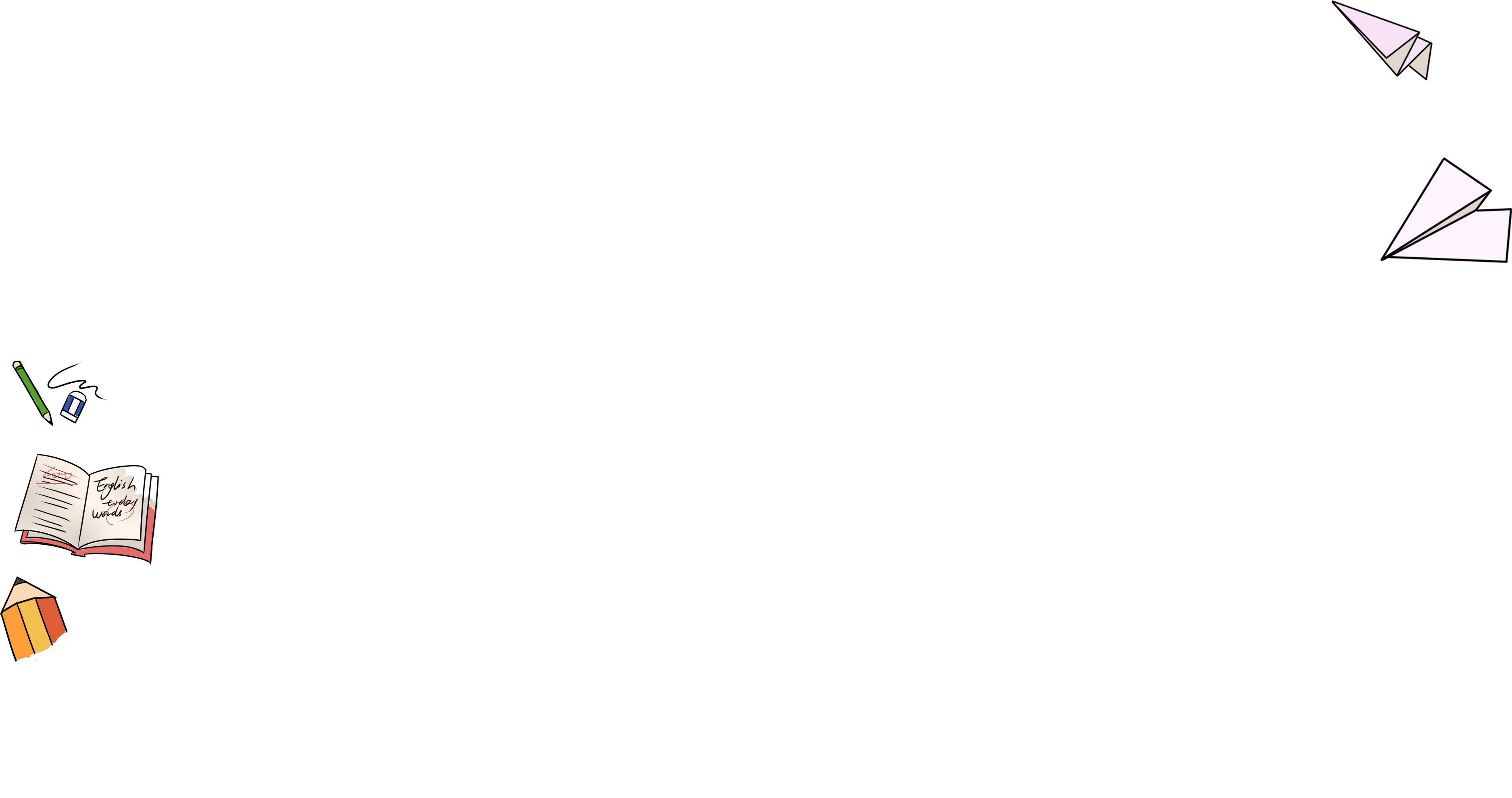 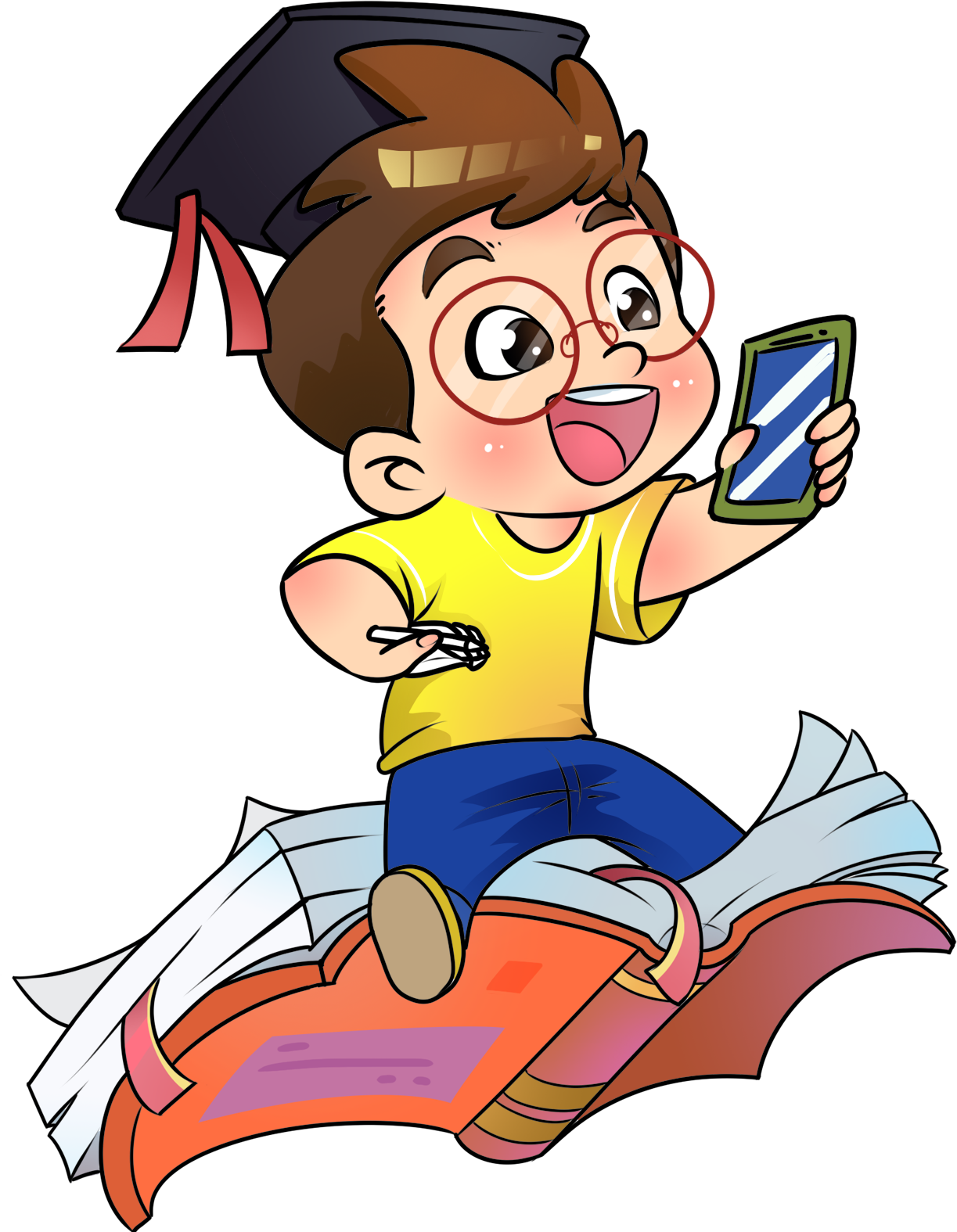 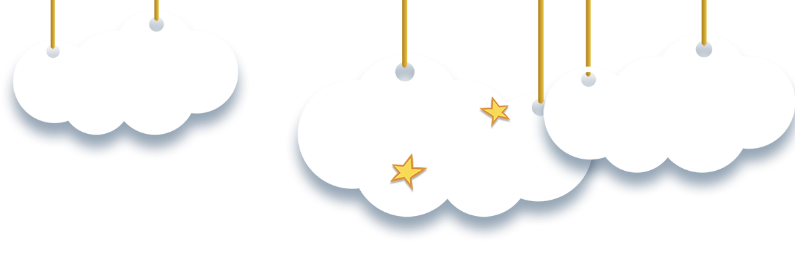 Xếp các nền văn hoá khảo cổ theo tiến trình lịch sử?
Sơ kỳ đá mới
Kim Khí
Hậu kỳ đồ đá cũ
Trung kì đá mới
Hậu kỳ đá mới
đá cũ
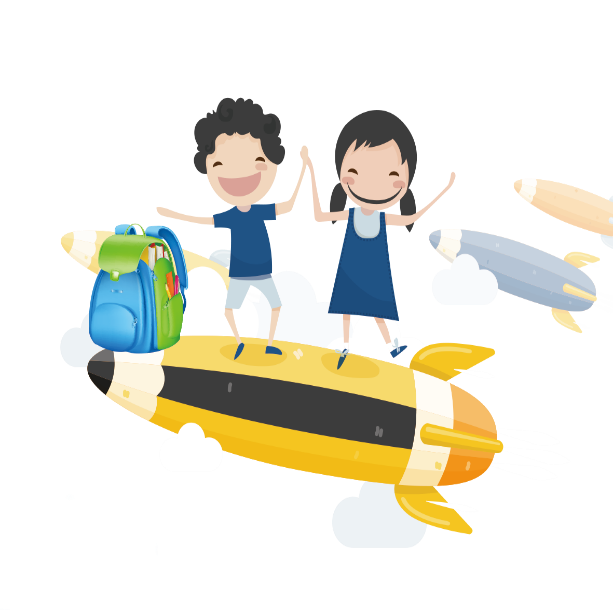 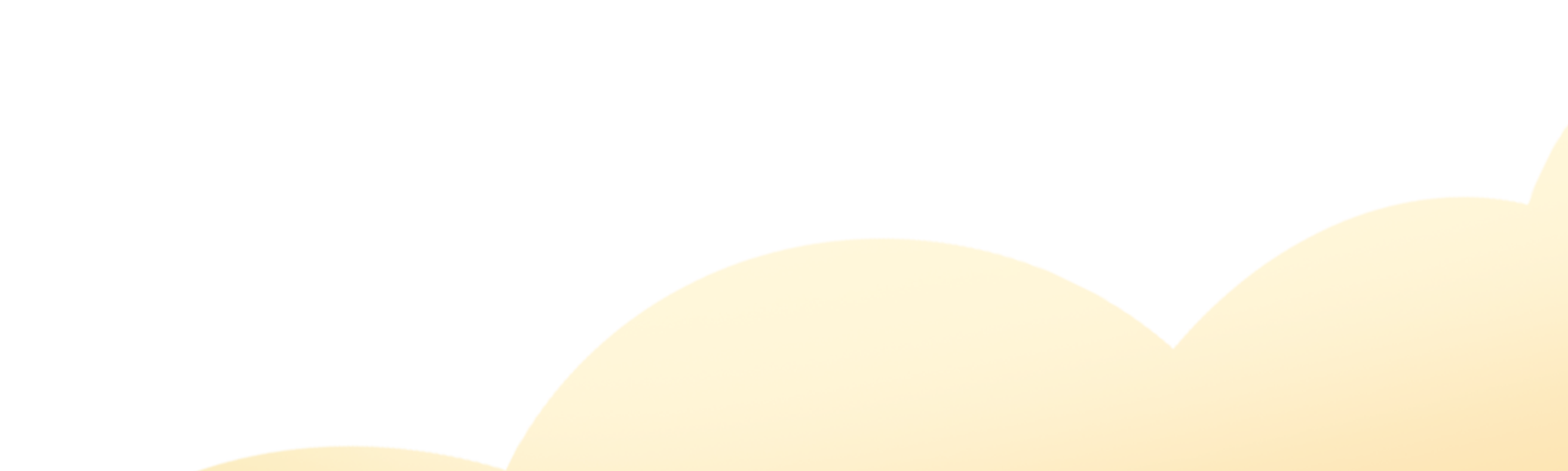 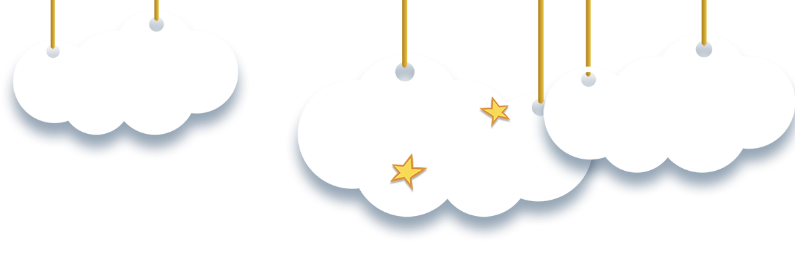 Xếp các nền văn hoá khảo cổ theo tiến trình lịch sử?
Sơ kỳ đá mới
Hậu kỳ đồ đá cũ
Kim Khí
Trung kì đá mới
đá cũ
Hậu kỳ đá mới
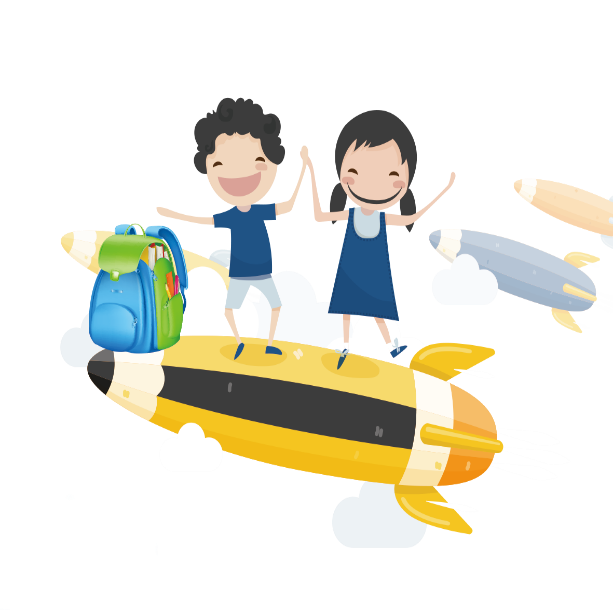 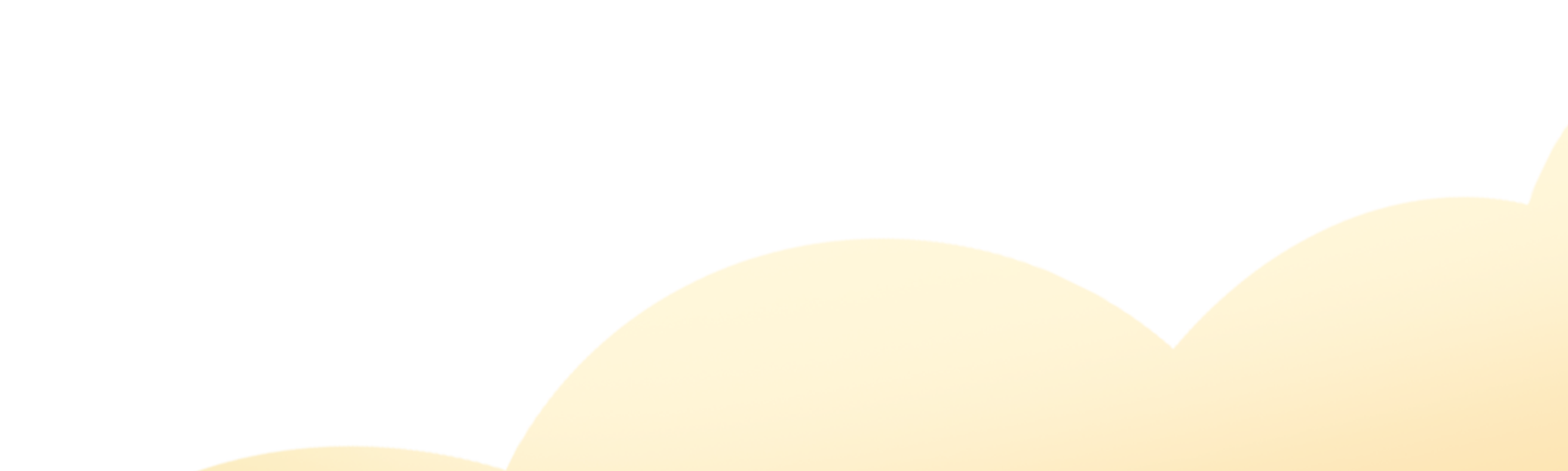 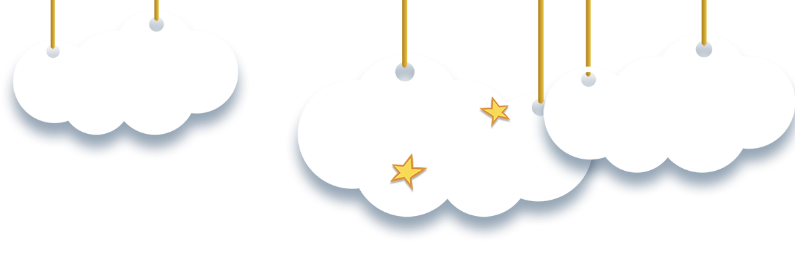 04
05
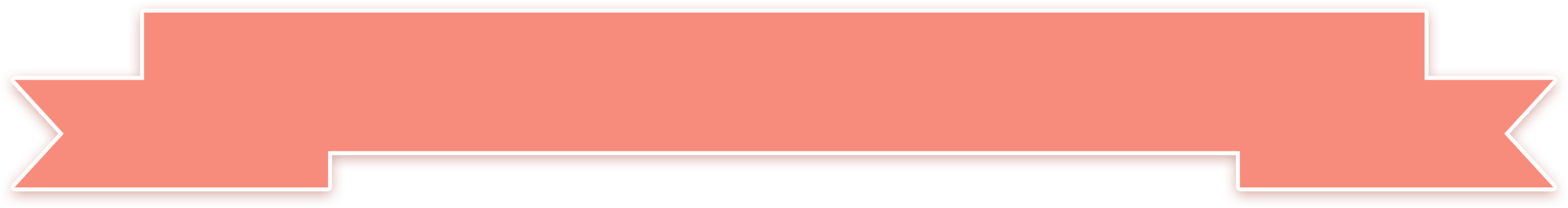 VẬN DỤNG
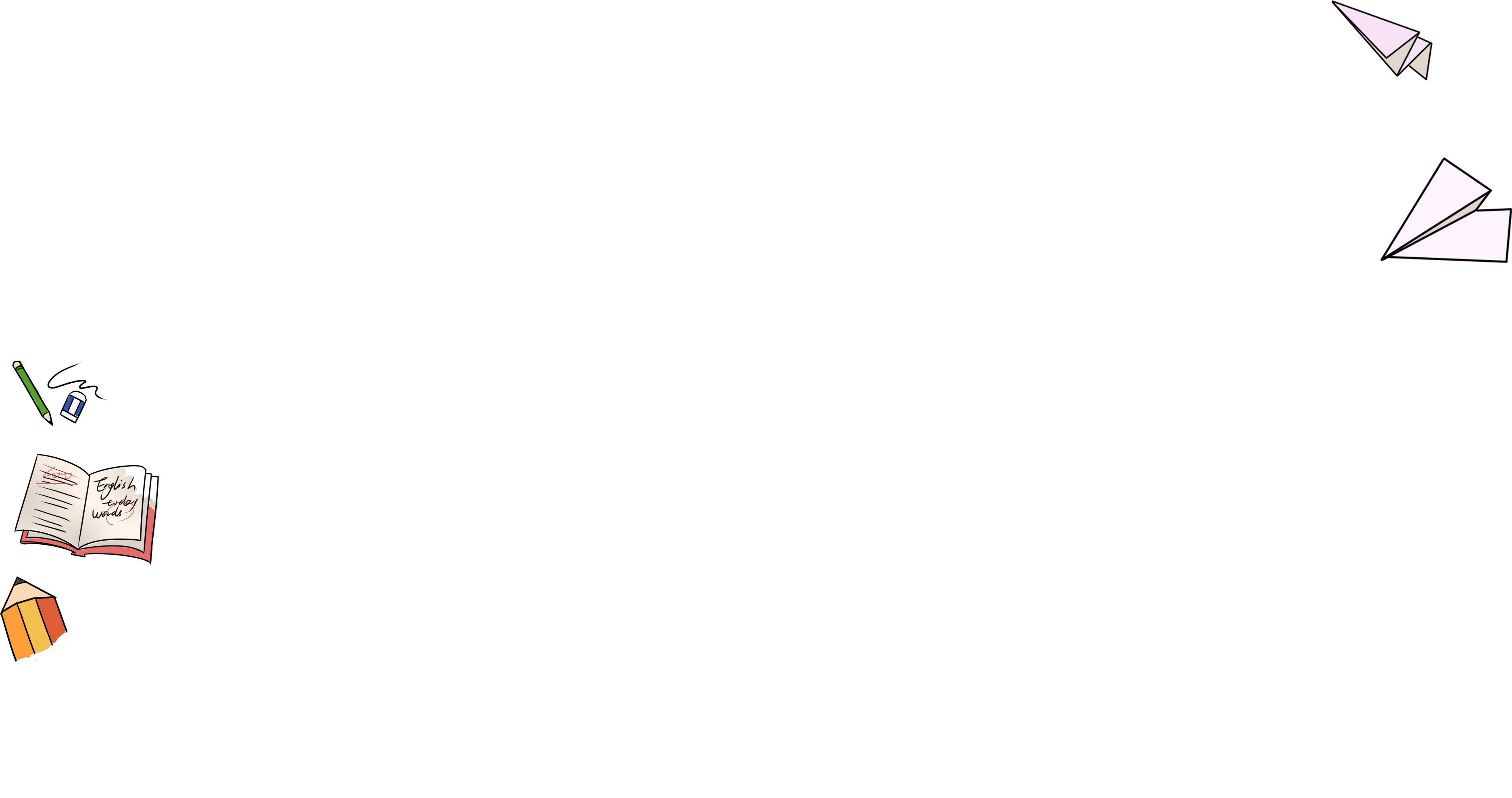 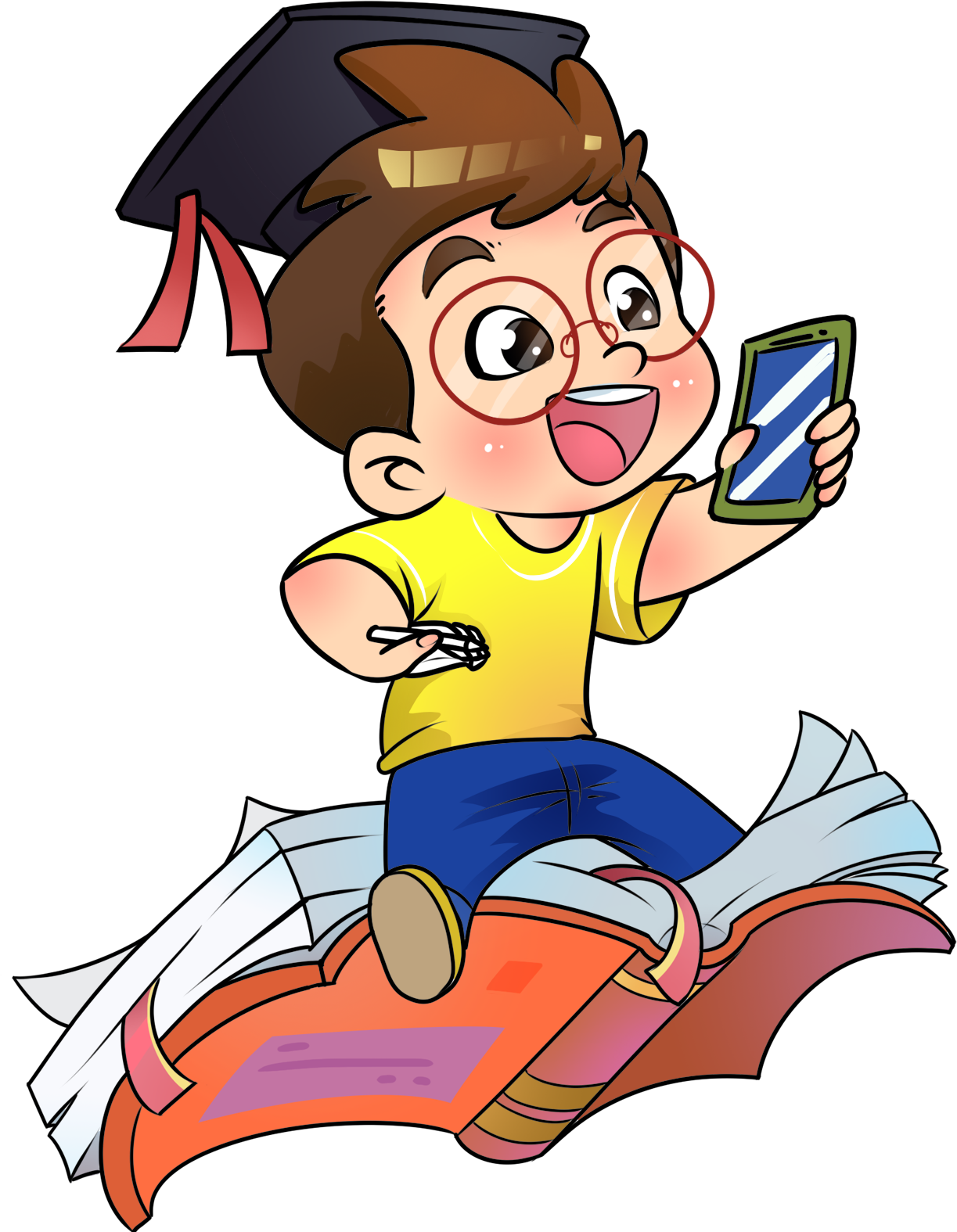 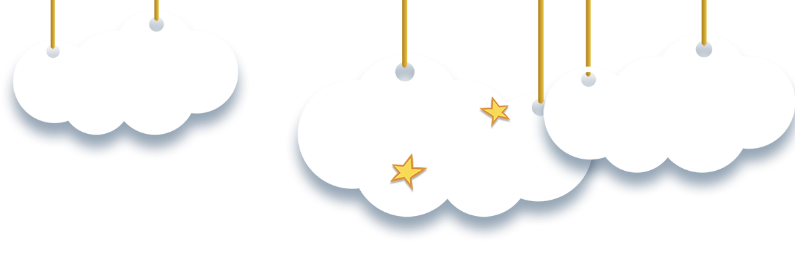 05
EM TẬP LÀM HƯỚNG DẪN VIÊN
- Sưu tầm hình ảnh, tư liệu và kiến thức bài học giới thiệu về lịch sử Đăk Lắk thời nguyên thủy.
- Nội dung: Dấu vết người nguyên thủy ở Đắk Lăk
                    Phân bố dân cư ở Đắk Lắk
                    Đời sống vật chất và tinh thần của người nguyên thủy ở ĐL
 - Hình thức: Sử dụng tranh ảnh ( KT phòng tranh) hoặc trình chiếu trên máy chiếu.
Bài thuyết trình không quá 5 phút, khoảng 2 trang giấy 

LÀM VÀO GIẤY A4
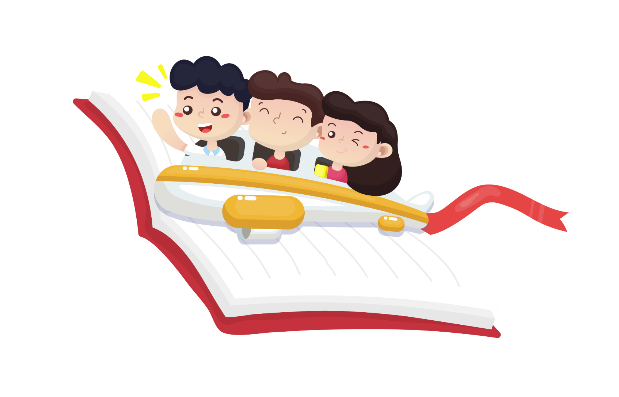 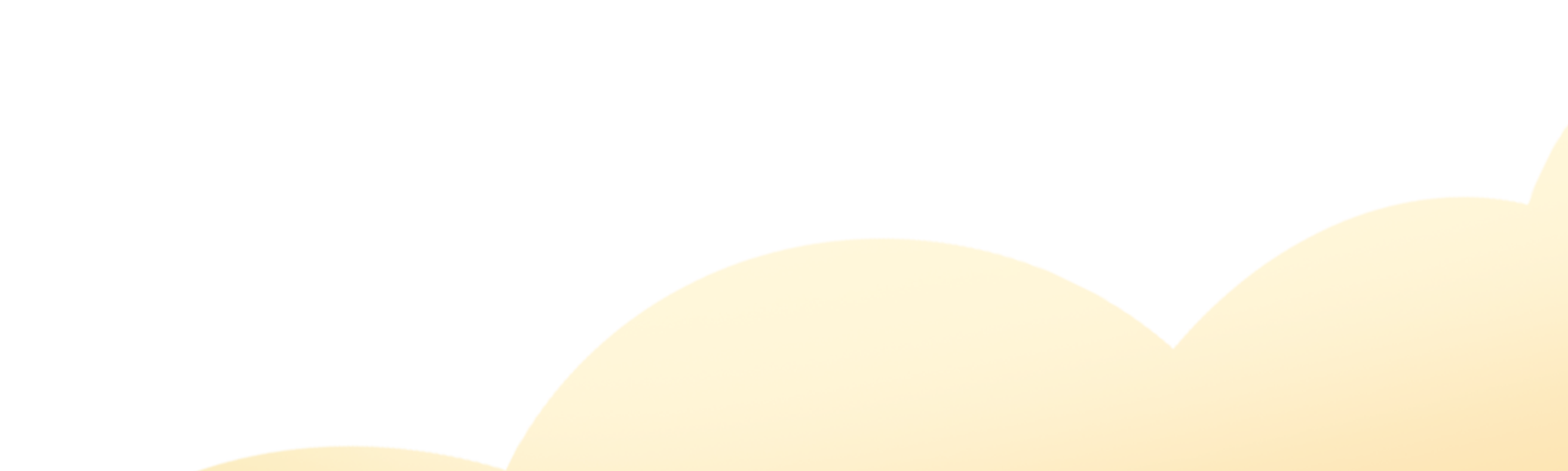 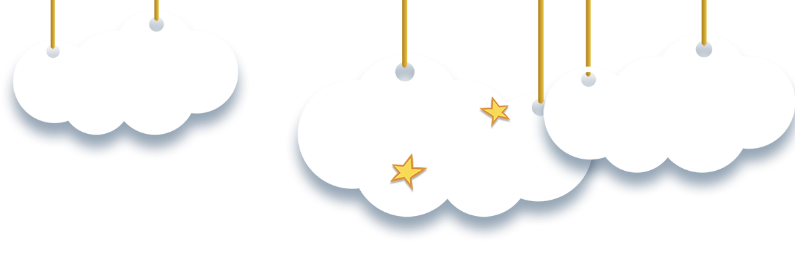 05
TÌM HIỂU KIẾN THỨC TỔNG HỢP
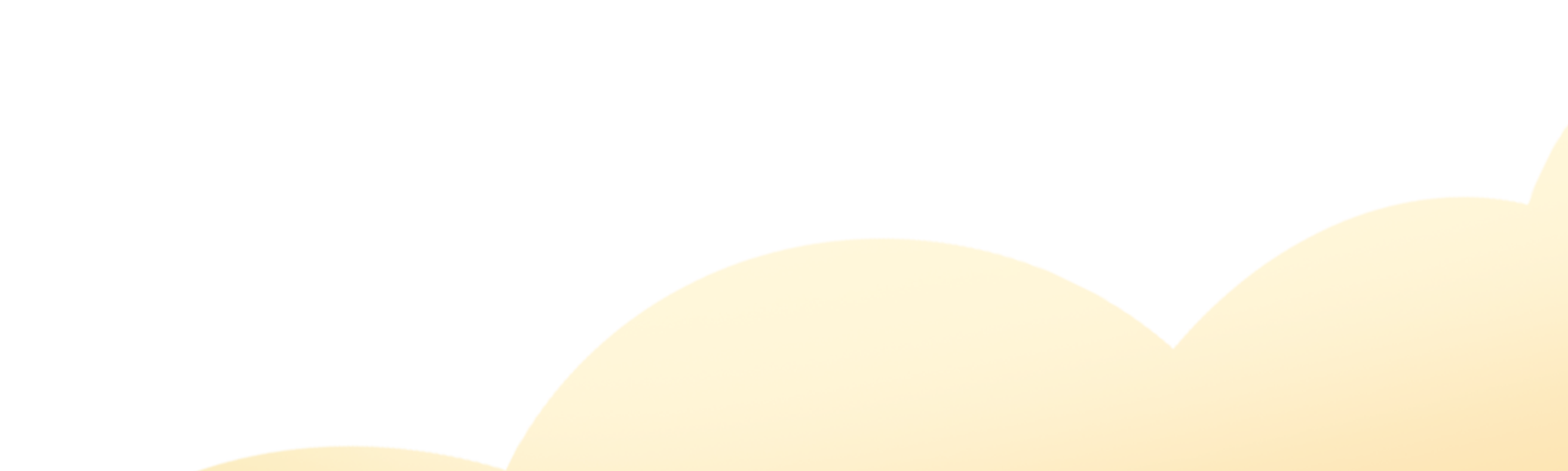 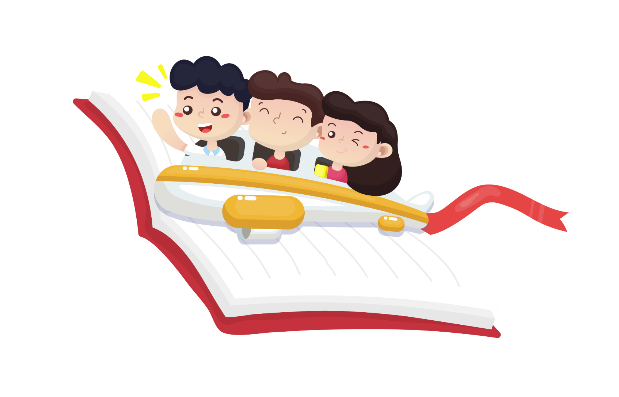 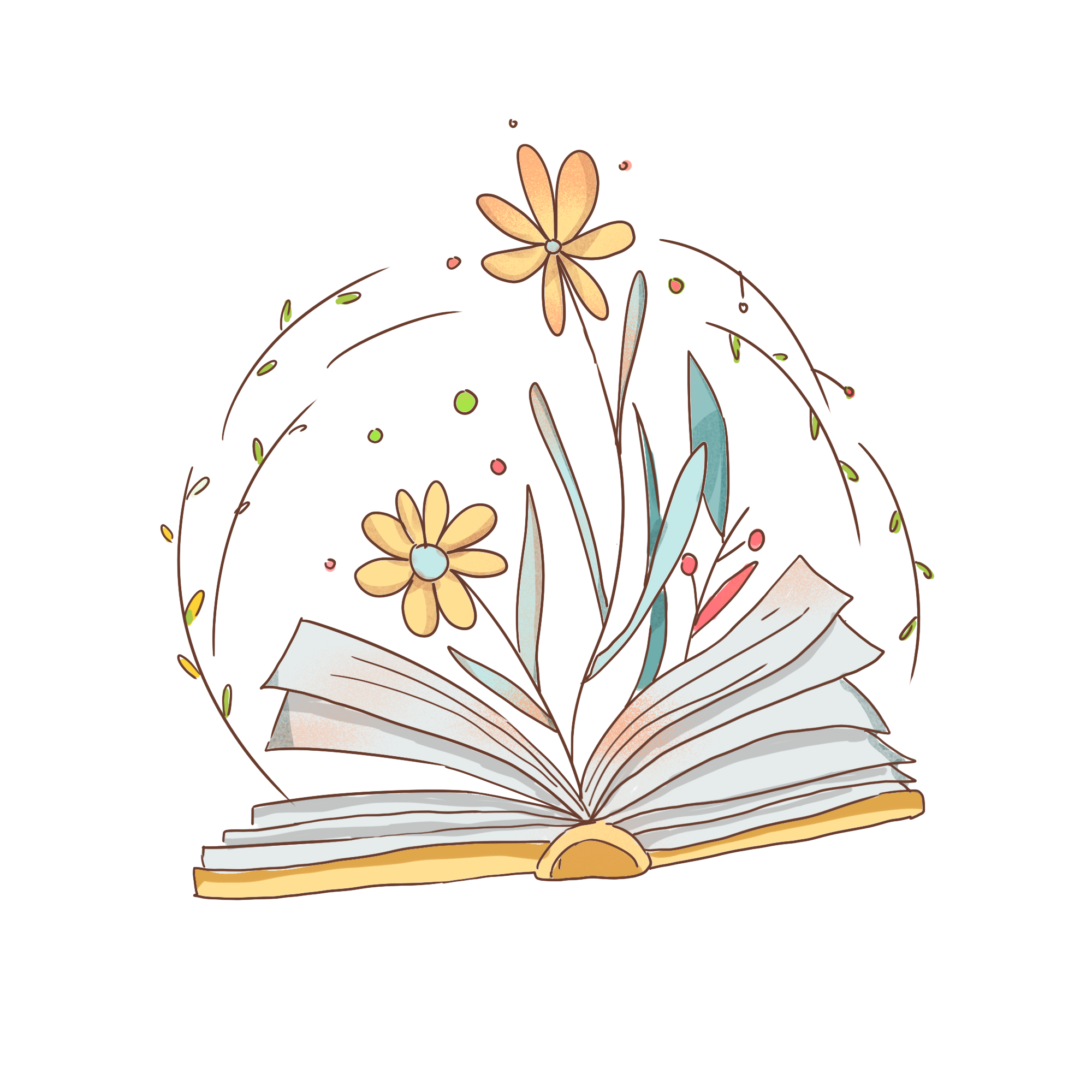 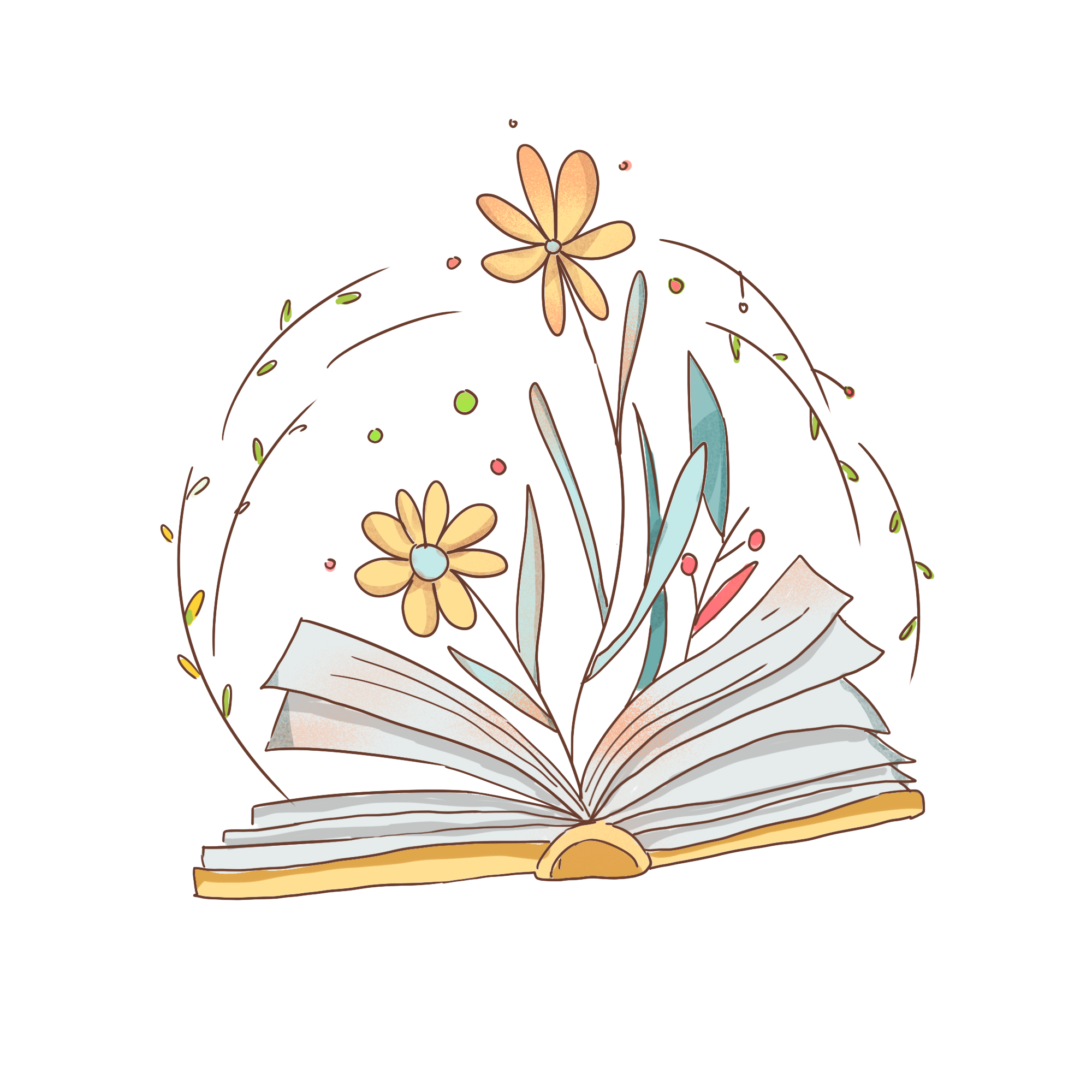 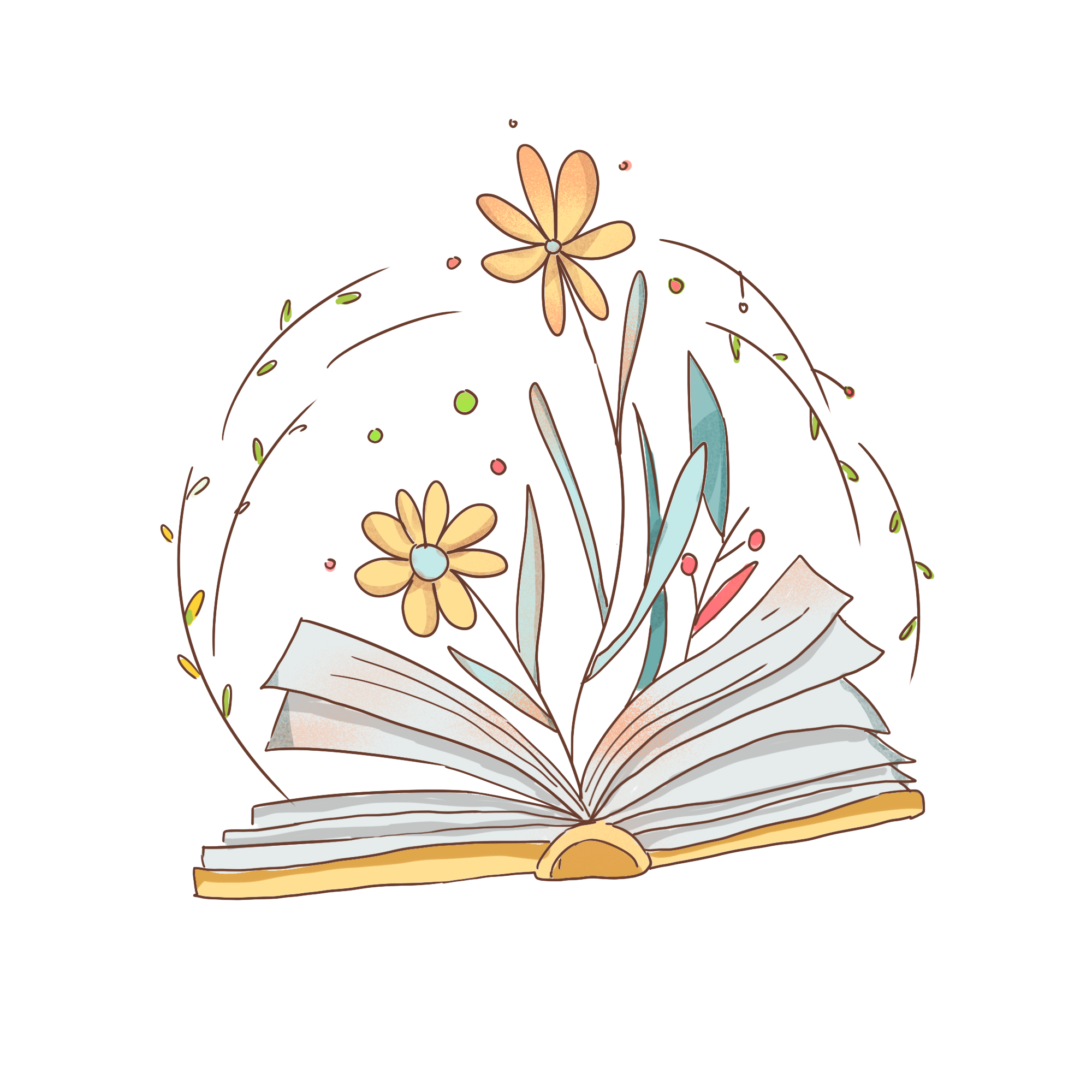 Nội dung 1
Nội dung 2
Nội dung 3
Trình bày được những chuyển biến về kinh tế của cư dân Đắk Lắk từ đầu Công nguyên đến thế kỉ X
Kể tên được các hình thức tổ chức xã hội của cư dân Đăk Lắk trước thế kỷ X
Nêu được mối quan hệ giữa Đắk Lắk – Tây nguyên với  Chăm –pa từ 10 thế kỉ đầu sau Công nguyên.
05
HƯỚNG DẪN CHUẨN BỊ TIẾT SAU – SOẠN ĐỀ CƯƠNG
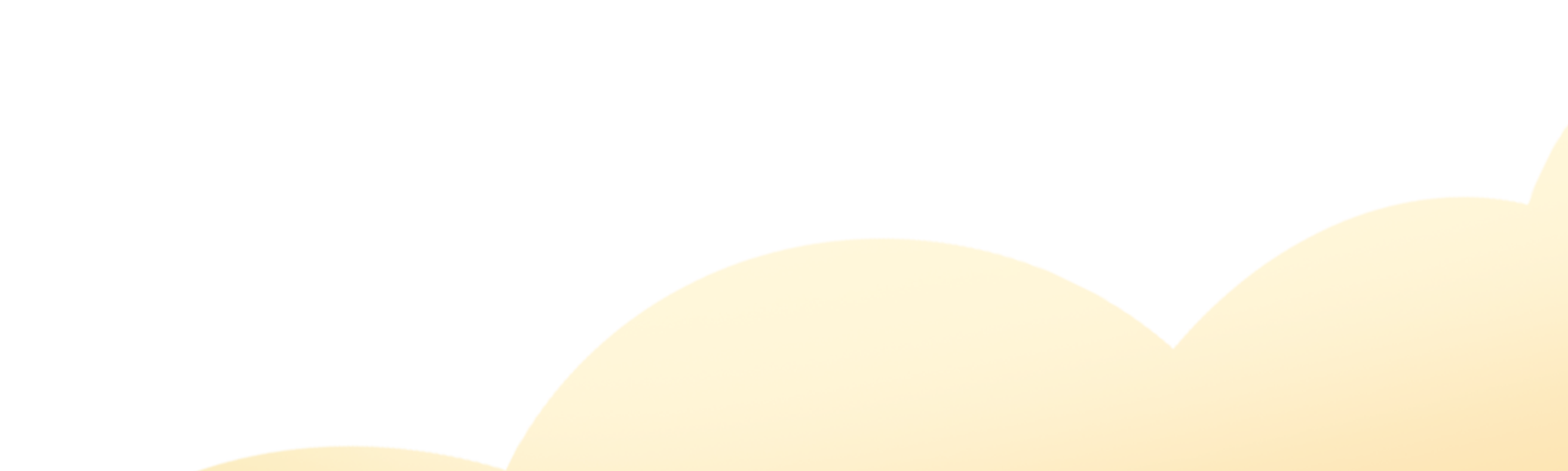